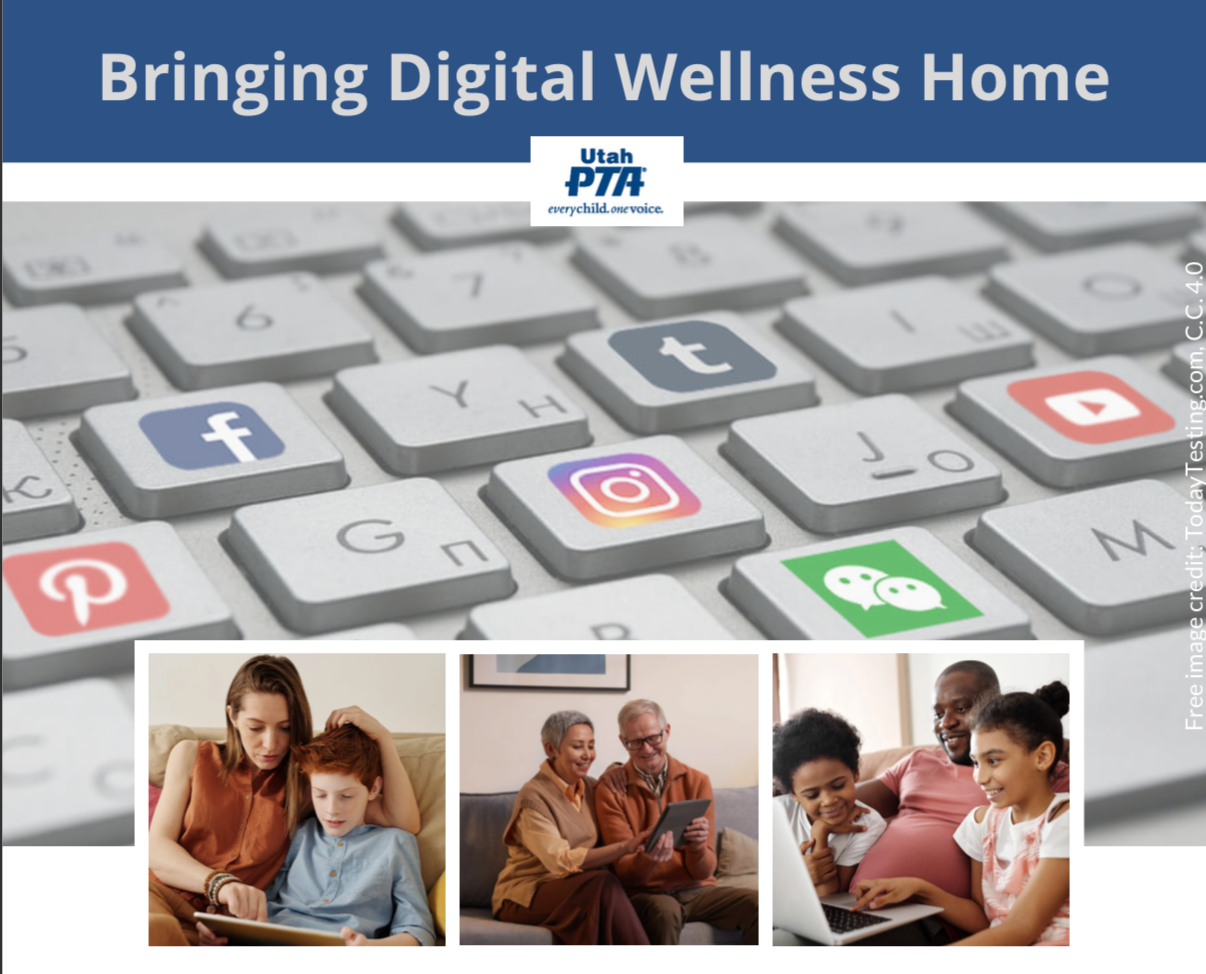 Note: All material in this series is for educational and informational purposes only, and is not meant to be exhaustive or used as a replacement for professional health support. Also, any sharing of resources doesn't imply full endorsement of all of that person or group's work. We share what we find helpful, but invite you to use your media literacy skills in all your study and research.
[Speaker Notes: Note: All material in this series is for educational and informational purposes only, and is not meant to be exhaustive or used as a replacement for professional health support. Sharing resources doesn't imply EPIK's endorsement of the individuals or organizations, or endorsement of said entities. Also, the presentation is best viewed in slideshow format, as some of the slides are animated, but we have also included notes for many of the slides that you might want to review as well. Whatever works best for you.
NOTE: Portions of this work first appeared in or are derived or adapted from the Digital
Wellness Certificate Program. Those portions are Copyright © 2021, Digital Wellness Institute.]
Bringing Digital Wellness Home
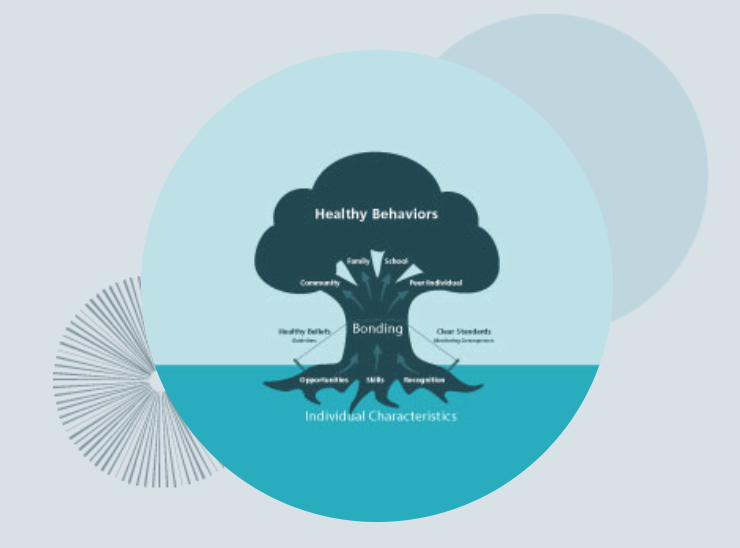 Discussion #9 Social Development Strategy +
Insights & Reflections from the Series
[Speaker Notes: In this week's folder, we've included a collaborative white paper that was written as part of the 2017 Digital Citizenship Summit that EPIK hosted. It attempted to explore connections between reducing risks through filters/monitoring software (the monitoring company that helped write the paper is located in the UK). I also noticed when reviewing it again that the final copy does not clearly mark some of the direct quotes. We did not do the final layout, but I should have caught that in final editing processes. My apologies. We were very thorough in our footnoting, however, so we encourage exploring the footnotes for more detailed exploration of the different topics. White papers are a snapshot in time, so we would include different things now than we did then, and would not repeat having a product company co-sponsor a document. We liked the processes that Impero helped schools develop, but we do not endorse one particular product over another.]
Agenda
Check-in 
 Content/Concept Sharing
 Connection/Discussion
 Request/Invitation
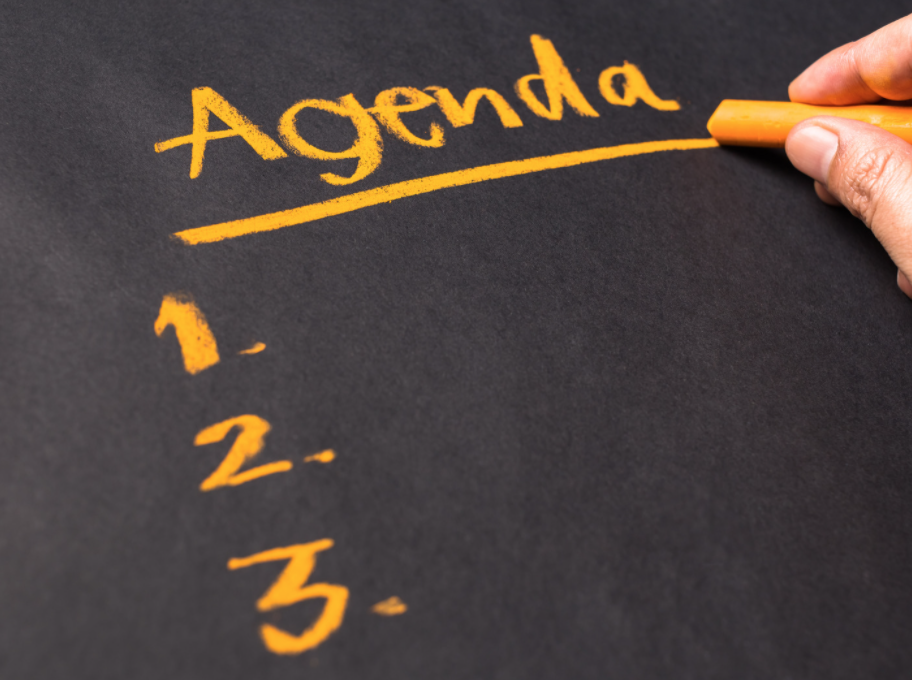 Agenda
Check-in 
 Content/Concept Sharing
 Connection/Discussion
 Request/Invitation
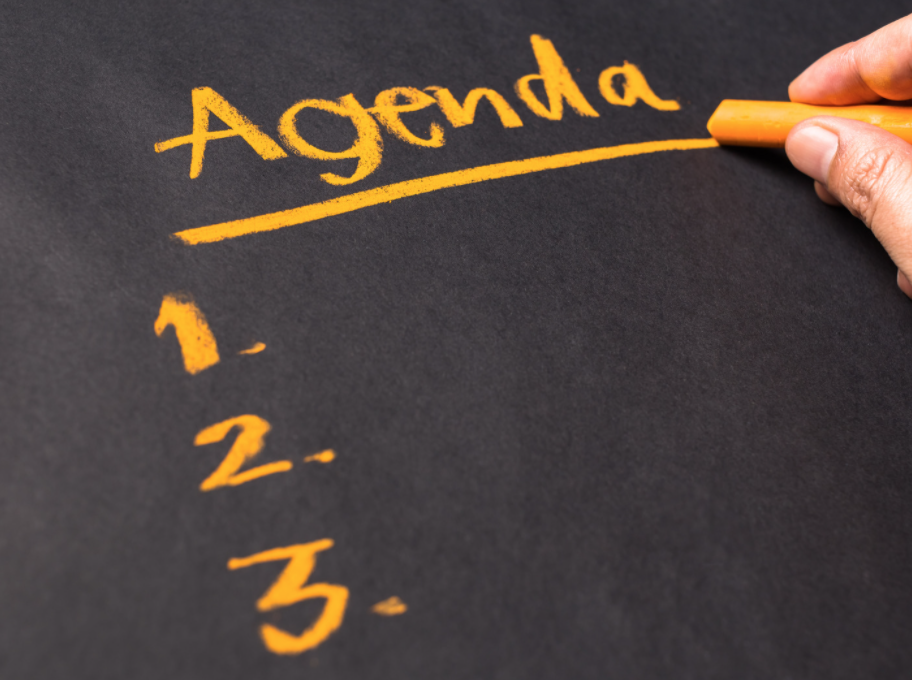 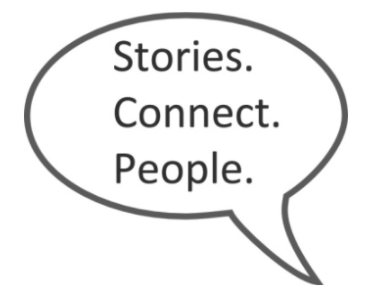 Think, Write, Share Activity
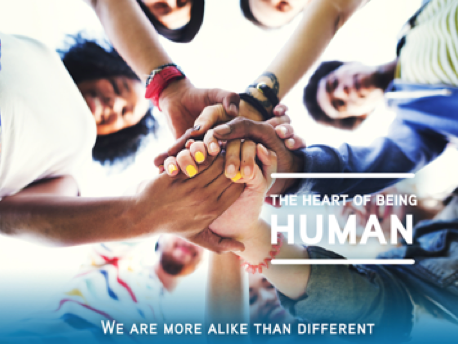 "The closest distance between two people is a story." Jared Stewart
[Speaker Notes: Once again, see more question prompts in the Stories Connect People document we've included in this week's Google Folder. https://docs.google.com/document/d/1y3maM8RyDPhuStiR_wN2MR98rJ2V8QBMo2D4I7DxuBk/edit?usp=sharing
We’ll take a few minutes to share stories with each other. 

Here's a little history about the internal company research by Tribalry, a local company that taught us about this methodology. The founders, from a family of 10 children, learned through these simple exercises that even with the people closest to you, you often don’t know what’s inside of them, what their stories are. Taking time for each others’ stories is critical to building relationships and trust, whether that be in close relationships or in business relationships. And taking time for conversation can help relationships grow from weak ties to stronger bonds. Stories connect people! Or, as Jared Stewart, co-founder of Tribalry says, "The shortest distance between two people is a story."]
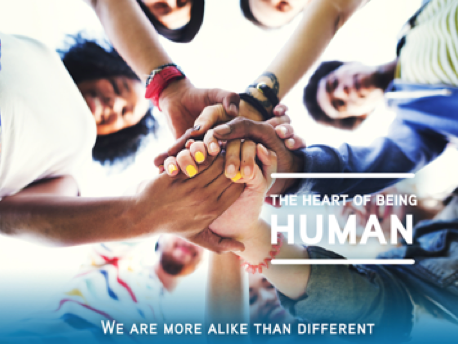 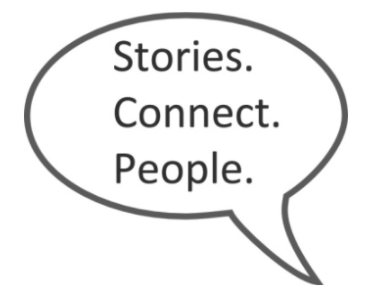 Think about a fun meal tradition in your sphere
OR
Think about the most unusual thing you have eaten
[Speaker Notes: Once again, see more question prompts in the Stories Connect People document we've included in this week's Google Folder. https://docs.google.com/document/d/1y3maM8RyDPhuStiR_wN2MR98rJ2V8QBMo2D4I7DxuBk/edit?usp=sharing
We’ll take a few minutes to share stories with each other. 

Here's a little history about the internal company research by Tribalry, a local company that taught us about this methodology. The founders, from a family of 10 children, learned through these simple exercises that even with the people closest to you, you often don’t know what’s inside of them, what their stories are. Taking time for each others’ stories is critical to building relationships and trust, whether that be in close relationships or in business relationships. And taking time for conversation can help relationships grow from weak ties to stronger bonds. Stories connect people! Or, as Jared Stewart, co-founder of Tribalry says, "The shortest distance between two people is a story."]
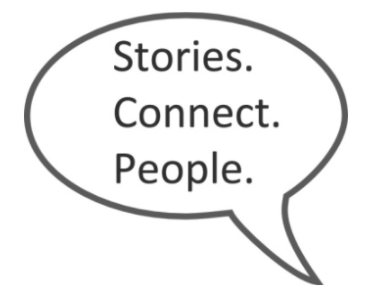 Share: 
What is a story behind one of these questions?

In your breakout rooms, you will each have one minute to share a story around your food tradition or unusual food experience

Remember the rules for engagement:

Everyone gets a full minute…no less, no more. The idea here is to give everyone equal opportunity to have a voice. If you finish early, others can ask you a question so you can share more and use up the rest of your time.* 
Follow alphabetical order of first names for ease of flow. 
Please self-time (or ask someone in your group to time for you). 
If you are the one sharing and the timer goes off, please just say, “And, I’m done!” or "Thank you, I pass" even if you are in the middle of a sentence. ☺
[Speaker Notes: Stories Connect People document is included in this week's Google Folder. And this slide can help you with rules of engagement if you would like to try a Think, Write, Share activity in your own sphere of influence. https://docs.google.com/document/d/1y3maM8RyDPhuStiR_wN2MR98rJ2V8QBMo2D4I7DxuBk/edit?usp=sharing


Here's a little history about the internal company research by Tribalry, a local company that taught us about this methodology. The founders, from a family of 10 children, learned through these simple exercises that even with the people closest to you, you often don’t know what’s inside of them, what their stories are. Taking time for each others’ stories is critical to building relationships and trust, whether that be in close relationships or in business relationships. And taking time for conversation can help relationships grow from weak ties to stronger bonds. Stories connect people! Or, as Jared Stewart, co-founder of Tribalry says, "The shortest distance between two people is a story."]
A reminder about "Stories Connect People"
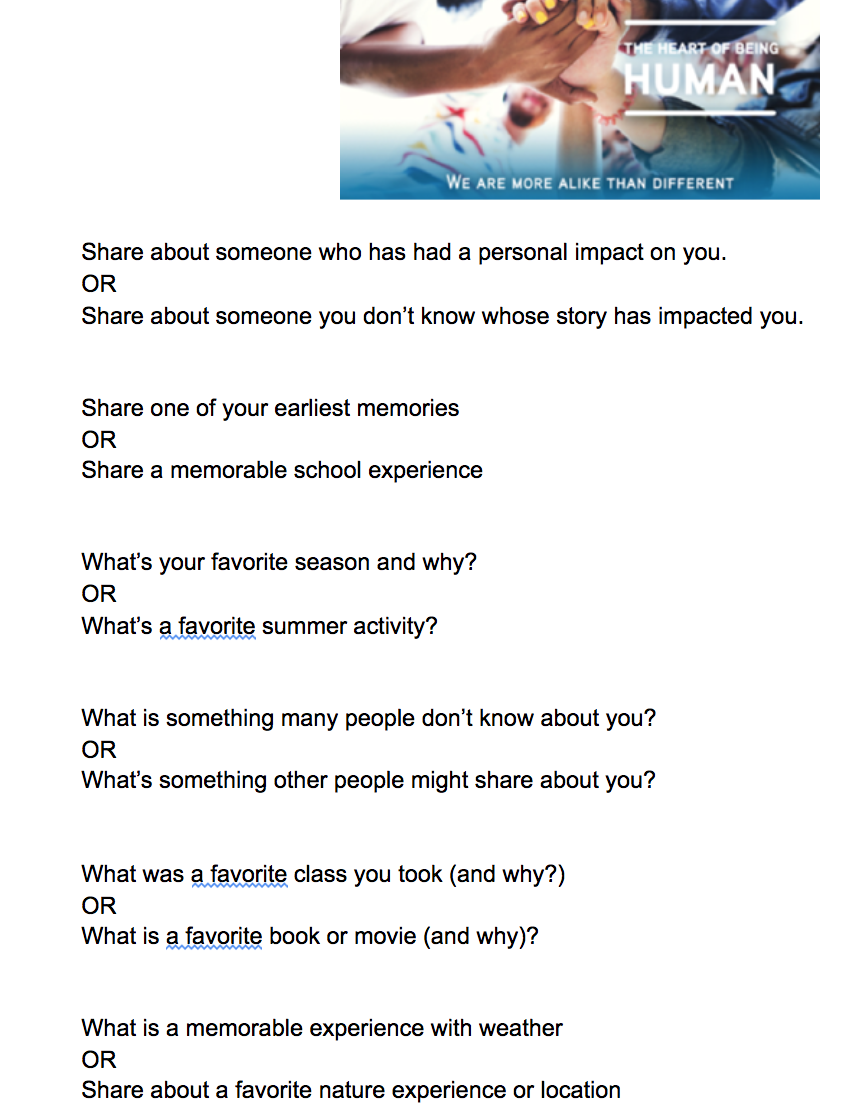 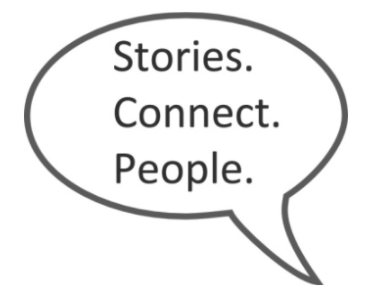 "The closest distance between two people is a story." -Jared Stewart
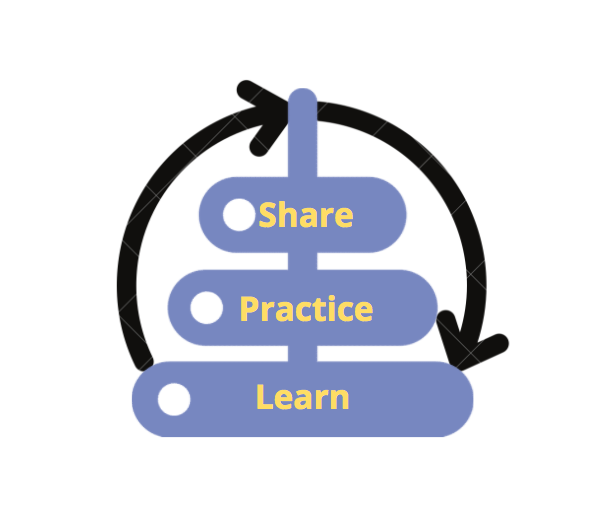 Shared again in this week's folder: https://docs.google.com/document/d/1y3maM8RyDPhuStiR_wN2MR98rJ2V8QBMo2D4I7DxuBk/edit?usp=sharing
[Speaker Notes: https://docs.google.com/document/d/1y3maM8RyDPhuStiR_wN2MR98rJ2V8QBMo2D4I7DxuBk/edit?usp=sharing]
Agenda
Challenge 
 Check-in 
 Content/Concept Sharing  
 Connection/Discussion
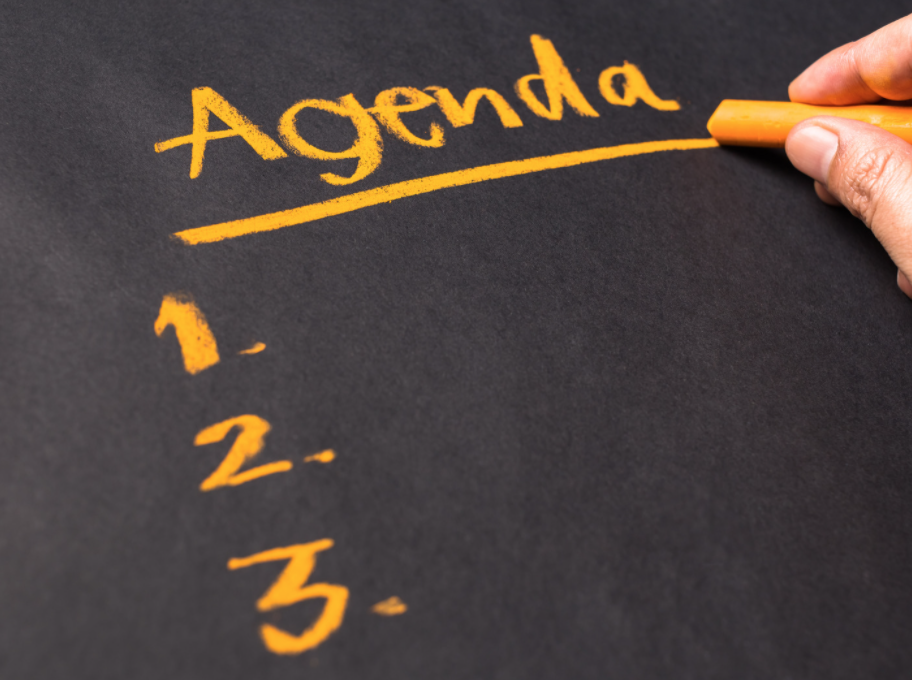 Finally! We're going to talk about protecting our kids! :)
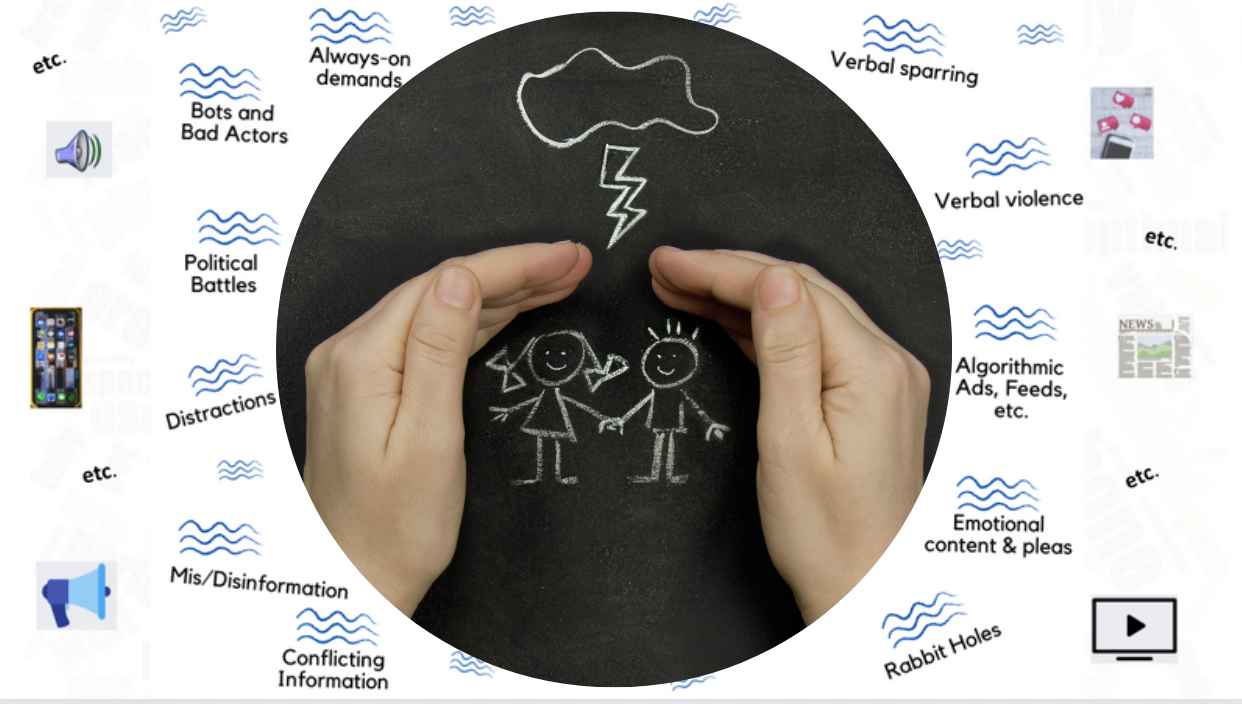 [Speaker Notes: We've spent a lot of time during this series talking about putting on our own oxygen masks first, but ultimately, we hope our individual efforts toward Digital Wellness can mean we have more capacity to do some good in the world, to be influencers for good. There is perhaps no more important place for that to happen than with our direct interactions with children and youth in our own spheres of influence – in our homes, in classrooms, in community service settings.]
From Week 1: 
Increasing the Positives, Decreasing the Negatives
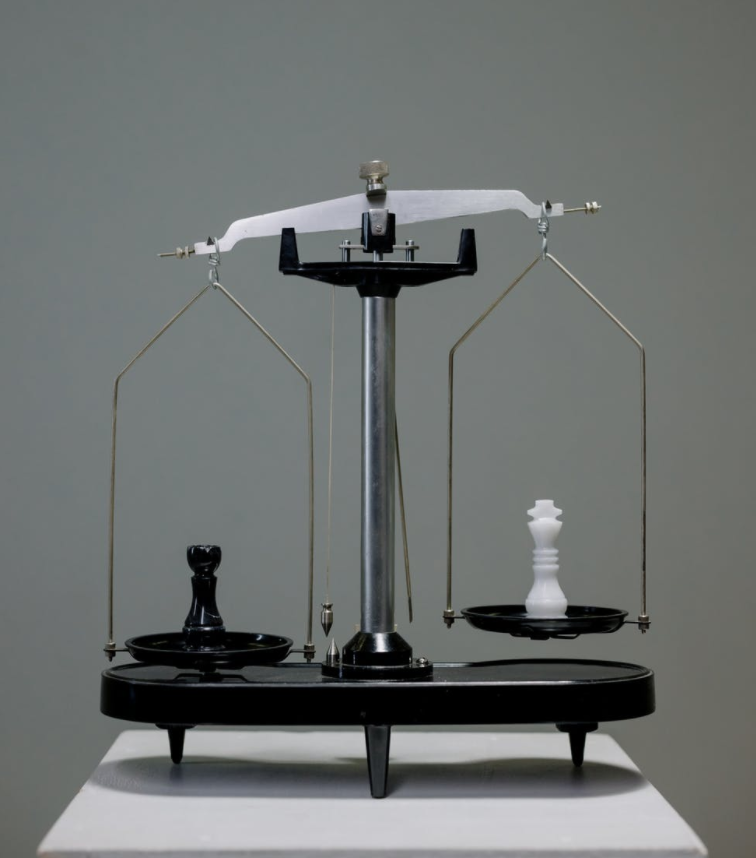 [Speaker Notes: In our first week, we used this image to talk about how it's easy to feel like "the bad" is winning. (We use the black/white image in the  metaphorical sense…the things that worry us (predators, bad actors, harmful content) are the villains we may want to protect children against. And sometimes even one big villain can feel to overwhelm our concerns.)]
Decreasing the Negatives
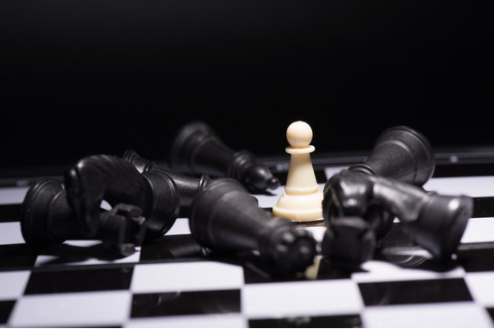 [Speaker Notes: When we talk about helping children, we want to reduce the villians in their lives, reduce access to them, etc. (Again, this is all metaphorical.)]
Decreasing the Negatives, e.g.,
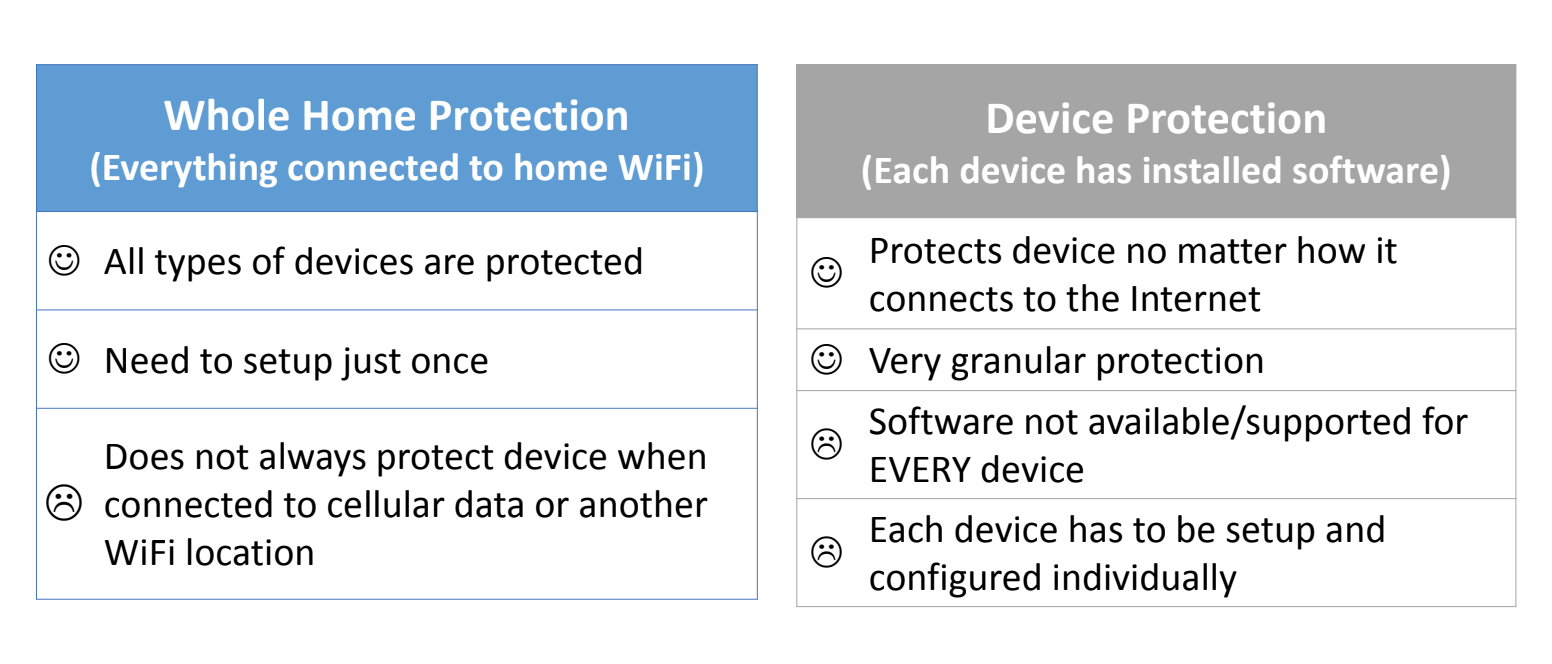 This presentation by Ken Knapton, internet safety expert, can be found in this week's folder. [Note: Was created for a Latter-day Saint audience. Shared with permission. https://drive.google.com/file/d/1J0H8EV0zBF4TmgZt5Xi9ozCuAaYOYOGU/view?usp=sharing
[Speaker Notes: https://drive.google.com/file/d/1J0H8EV0zBF4TmgZt5Xi9ozCuAaYOYOGU/view?usp=sharing]
Decreasing the Negatives, e.g., "Wait until 8th"
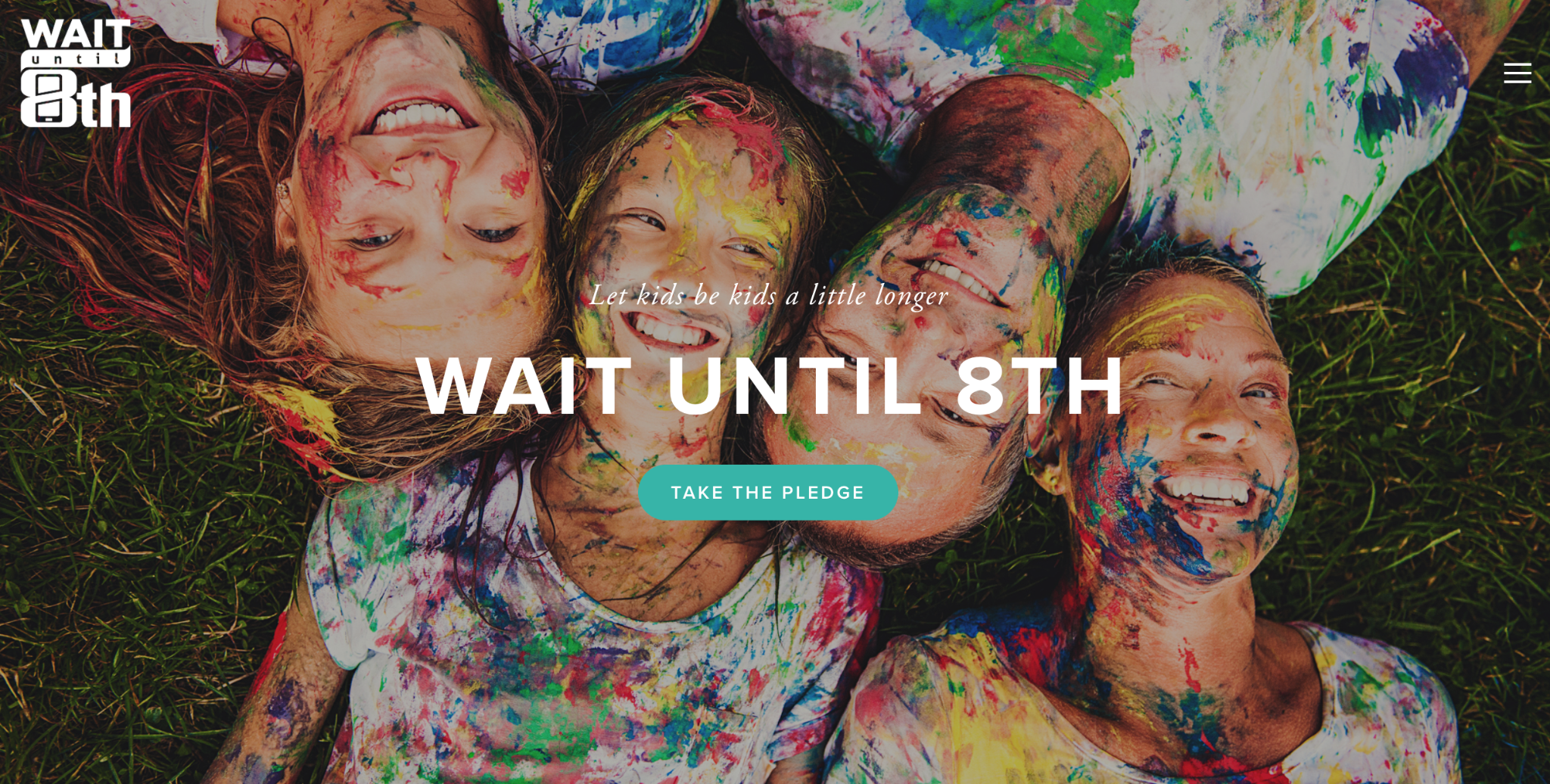 [Speaker Notes: https://www.waituntil8th.org/]
…or longer?
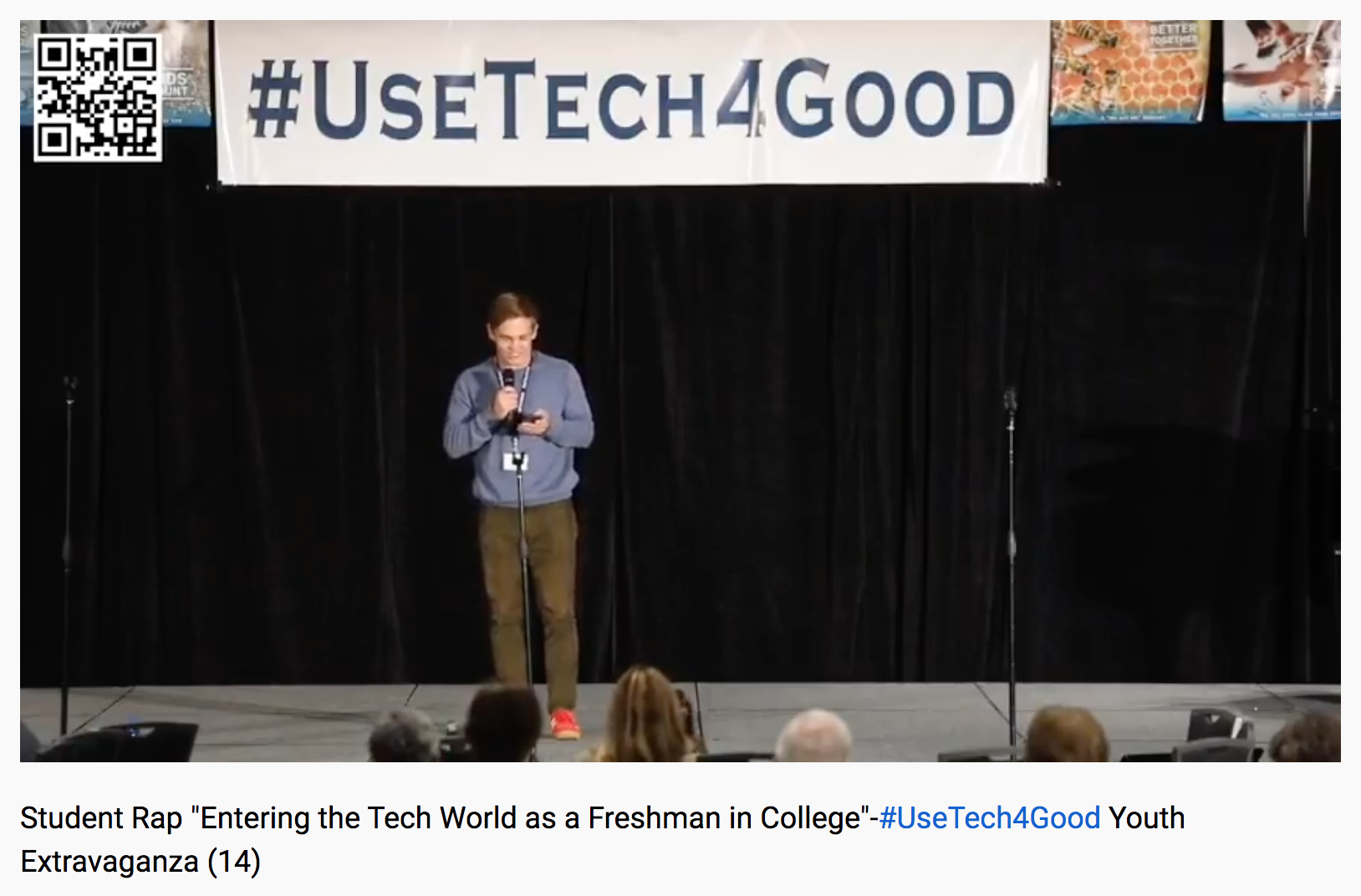 [Speaker Notes: https://www.youtube.com/watch?v=M6U_-zjhckg
See more #UseTech4Good Youth Extravanganza stories here: https://www.youtube.com/watch?v=kDxcDZcanHQ]
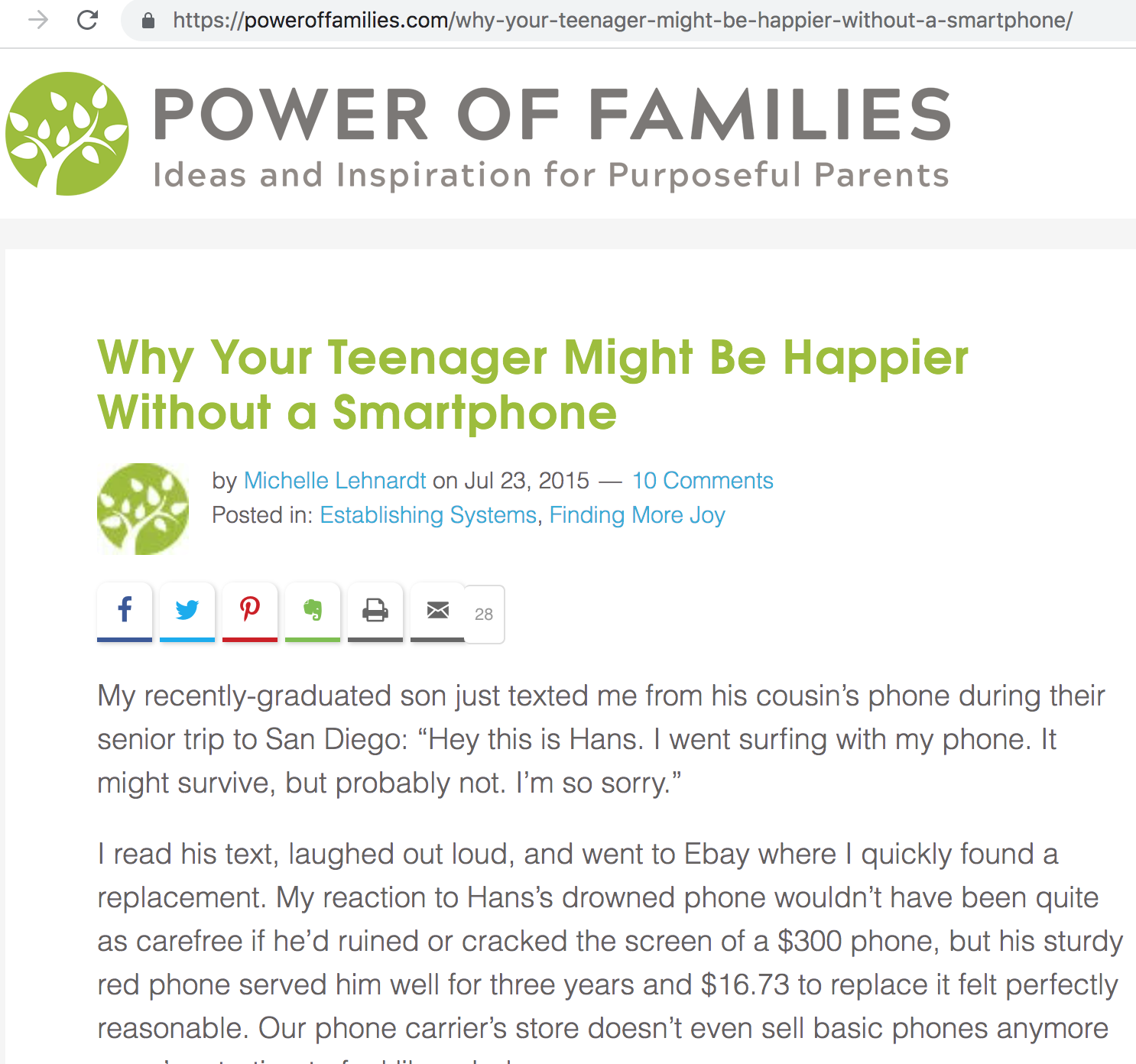 [Speaker Notes: https://poweroffamilies.com/why-your-teenager-might-be-happier-without-a-smartphone/]
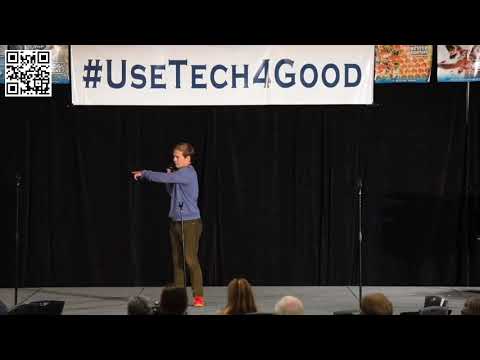 [Speaker Notes: See more #UseTech4Good Youth Extravanganza stories here: https://www.youtube.com/watch?v=kDxcDZcanHQ]
Remember, from Week 3:
Pacts alone usually don't work
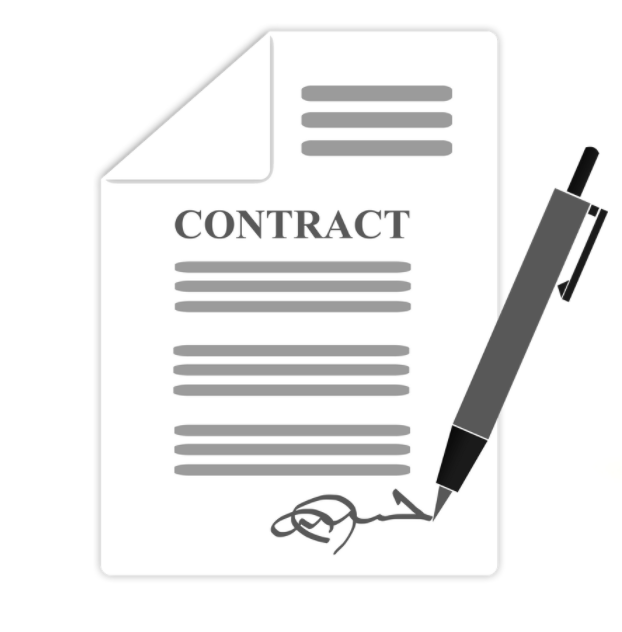 [Speaker Notes: We've spent a lot of time during this series talking about putting on our own oxygen masks first, but ultimately, we hope our individual efforts toward Digital Wellness can mean we have more capacity to do some good in the world, to be influencers for good. There is perhaps no more important place for that to happen than with our direct interactions with children and youth in our own spheres of influence – in our homes, in classrooms, in community service settings.]
"Just Say No" didn't work either (and sometimes makes things worse e.g.,"Don't think of the elephant")
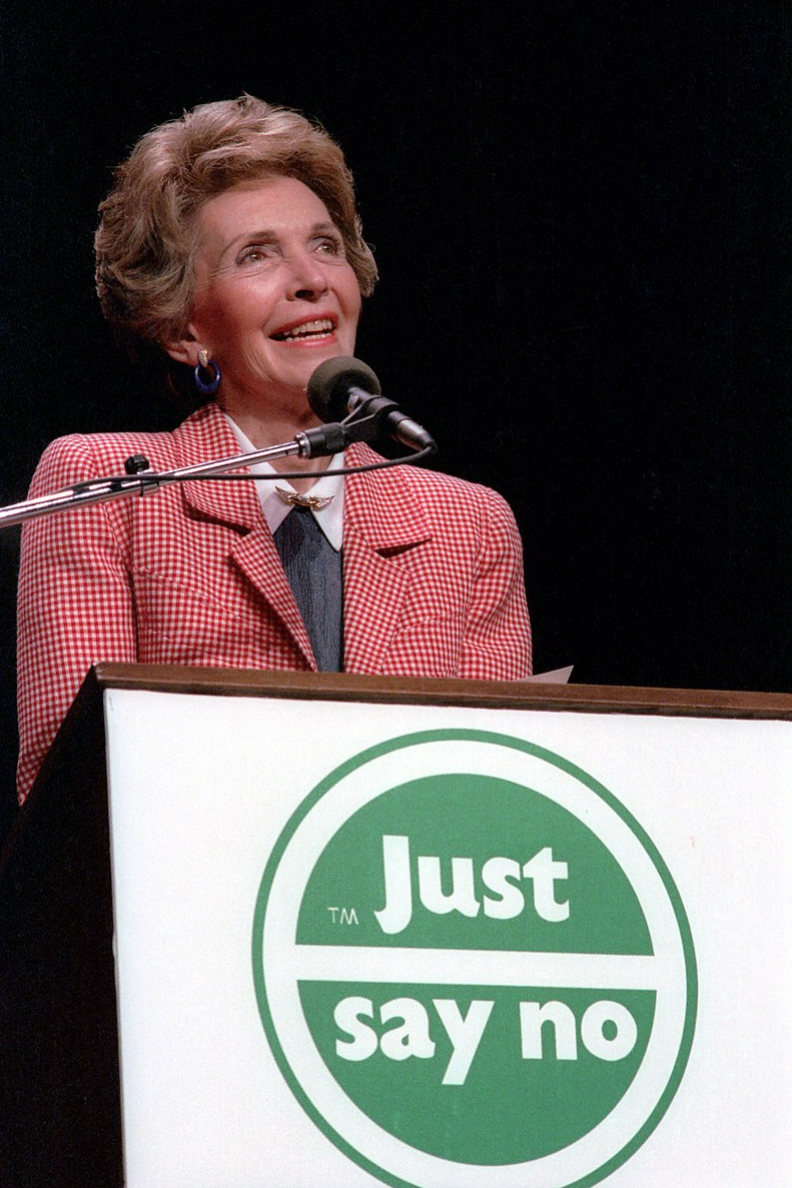 [Speaker Notes: We've spent a lot of time during this series talking about putting on our own oxygen masks first, but ultimately, we hope our individual efforts toward Digital Wellness can mean we have more capacity to do some good in the world, to be influencers for good. There is perhaps no more important place for that to happen than with our direct interactions with children and youth in our own spheres of influence – in our homes, in classrooms, in community service settings.]
Prevention Science:
Increasing Positives, Decreasing Negatives
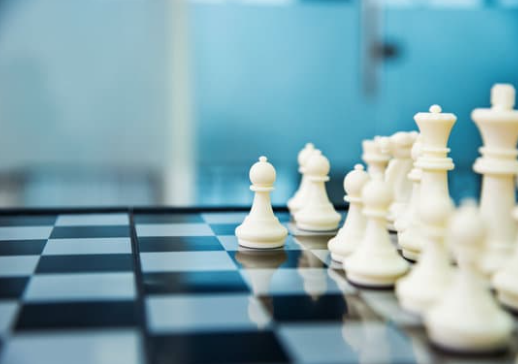 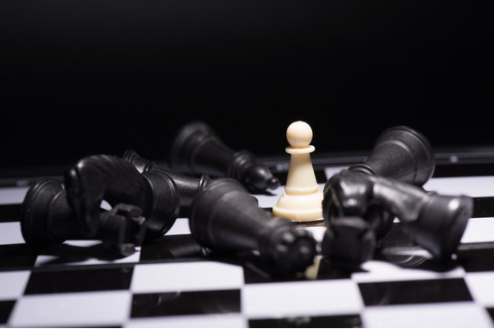 [Speaker Notes: We want to reduce the bad, and increase the good around our children. Still going with the chess theme here.]
Increasing Protective Factors
Reducing Risk Factors
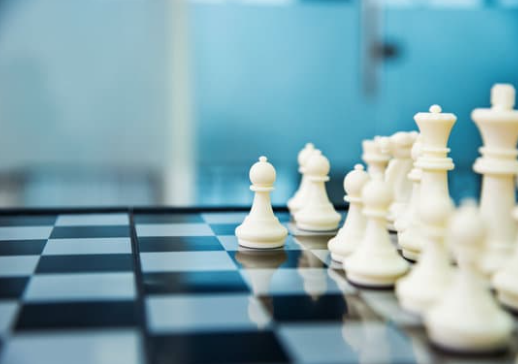 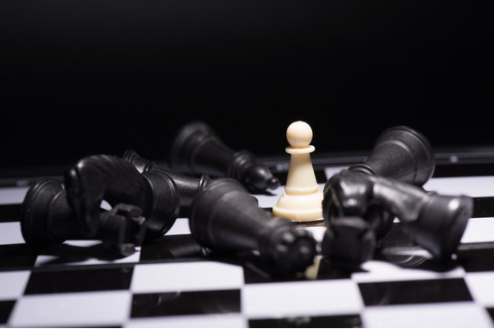 [Speaker Notes: These are the terms used in prevention science to increase positives (increase protective factors) and reduce negatives (risk factors)]
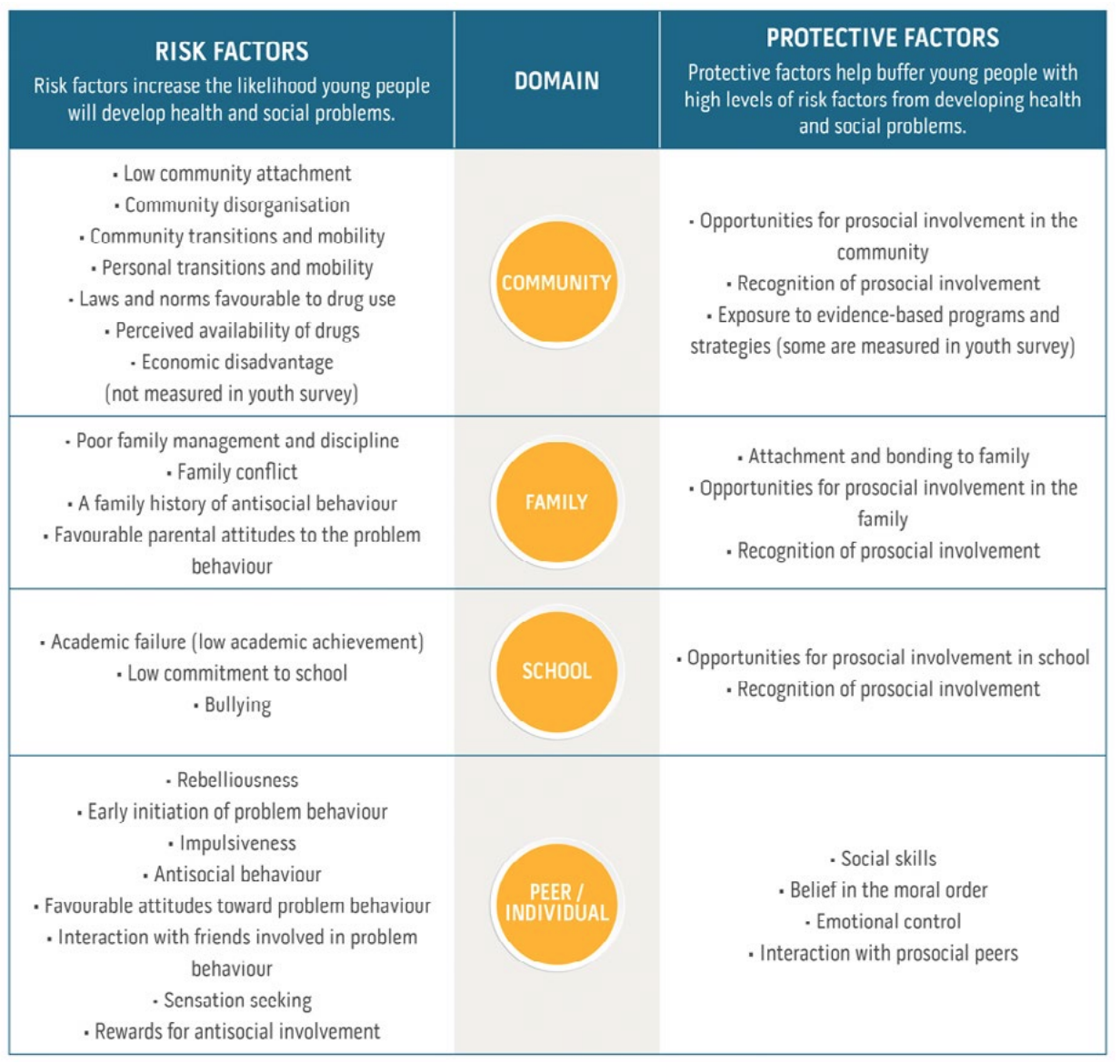 [Speaker Notes: https://www.communitiesthatcare.org.au/how-it-works/risk-and-protective-factors]
Increasing Protective Factors
= Social Development Strategy
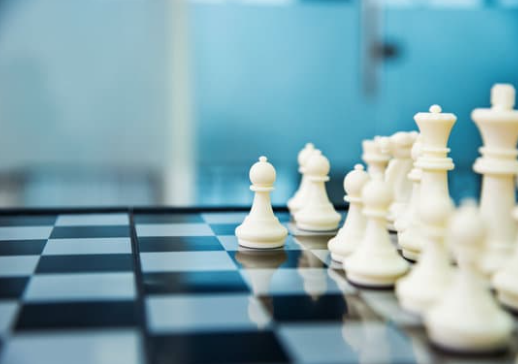 See the white paper, Unleashing the Power of Prevention:https://nam.edu/wp-content/uploads/2015/06/DPPowerofPrevention.pdf and
https://www.communitiesthatcare.net/
[Speaker Notes: Social Development Strategy folds in principles and patterns that experts in the Behavioral Health space have discovered can work across multiple behavioral issues, from substance abuse to suicide risk to school dropout issues to violence to unhealthy sexual behaviors, and more. See the white paper, Unleashing the Power of Prevention:https://nam.edu/wp-content/uploads/2015/06/DPPowerofPrevention.pdf and
https://www.communitiesthatcare.net/]
Social Development Strategy = 5 elements
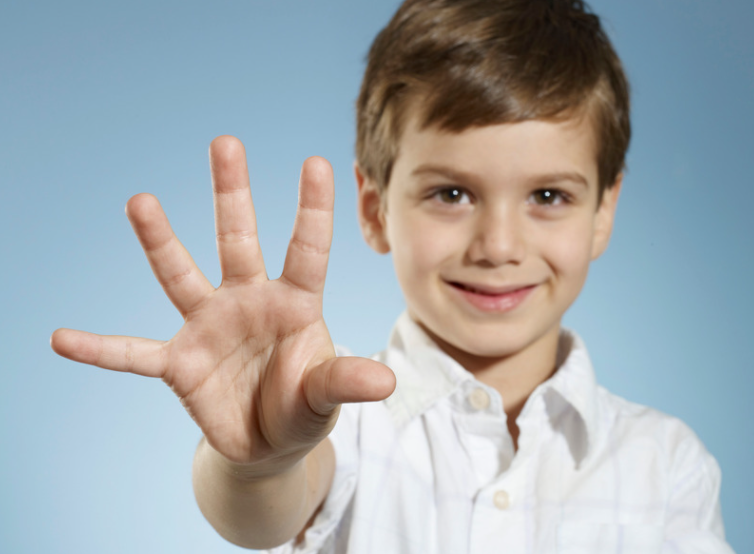 [Speaker Notes: We've spent a lot of time during this series talking about putting on our own oxygen masks first, but ultimately, we hope our individual efforts toward Digital Wellness can mean we have more capacity to do some good in the world, to be influencers for good. There is perhaps no more important place for that to happen than with our direct interactions with children and youth in our own spheres of influence – in our homes, in classrooms, in community service settings.]
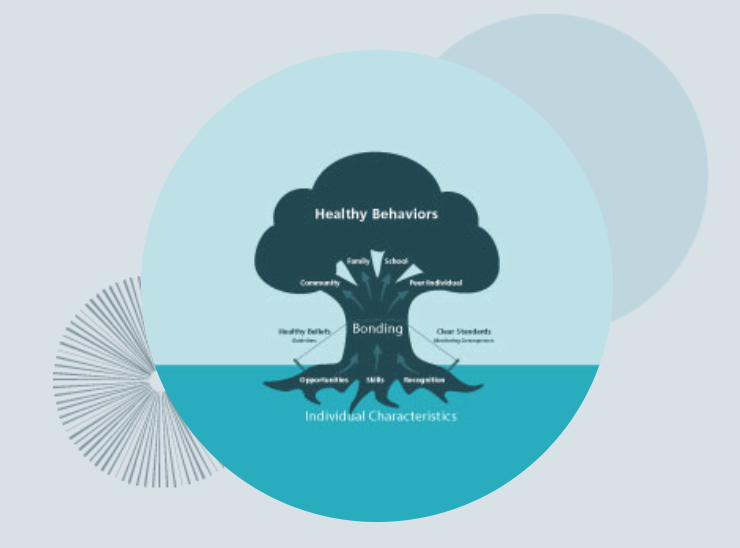 [Speaker Notes: See the white paper, Unleashing the Power of Prevention:https://nam.edu/wp-content/uploads/2015/06/DPPowerofPrevention.pdf and
https://www.communitiesthatcare.net/]
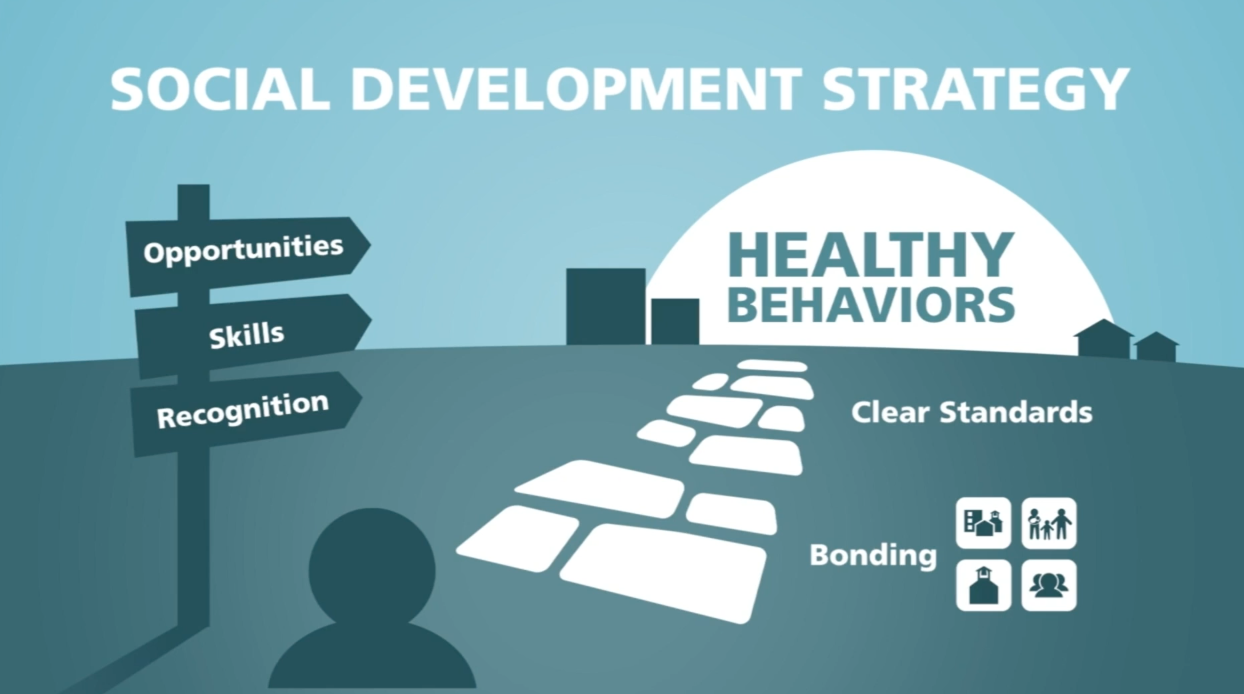 For evidence-based programs that are connected to Prevention Science and Youth Development Research, see Blueprints for Healthy Youth Development: https://www.blueprintsprograms.org/
[Speaker Notes: See the white paper, Unleashing the Power of Prevention:https://nam.edu/wp-content/uploads/2015/06/DPPowerofPrevention.pdf and
https://www.communitiesthatcare.net/]
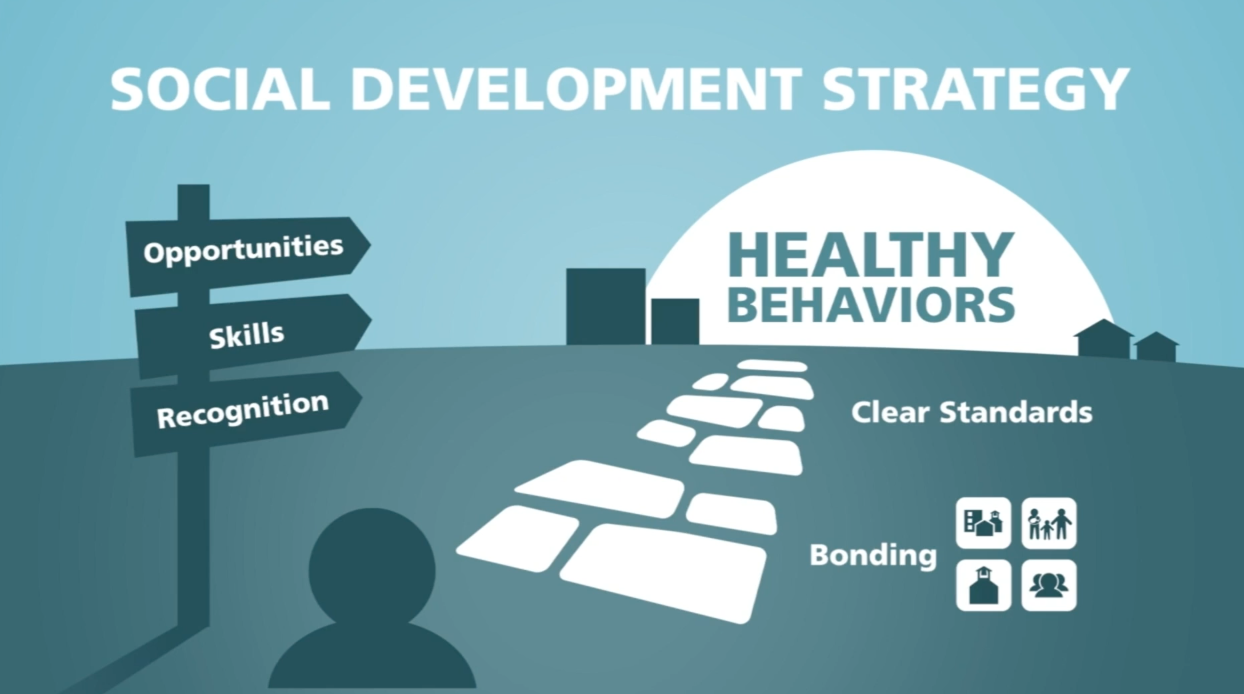 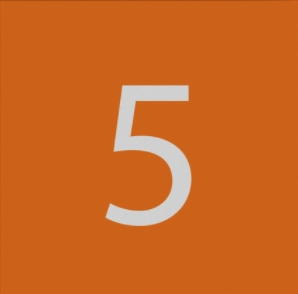 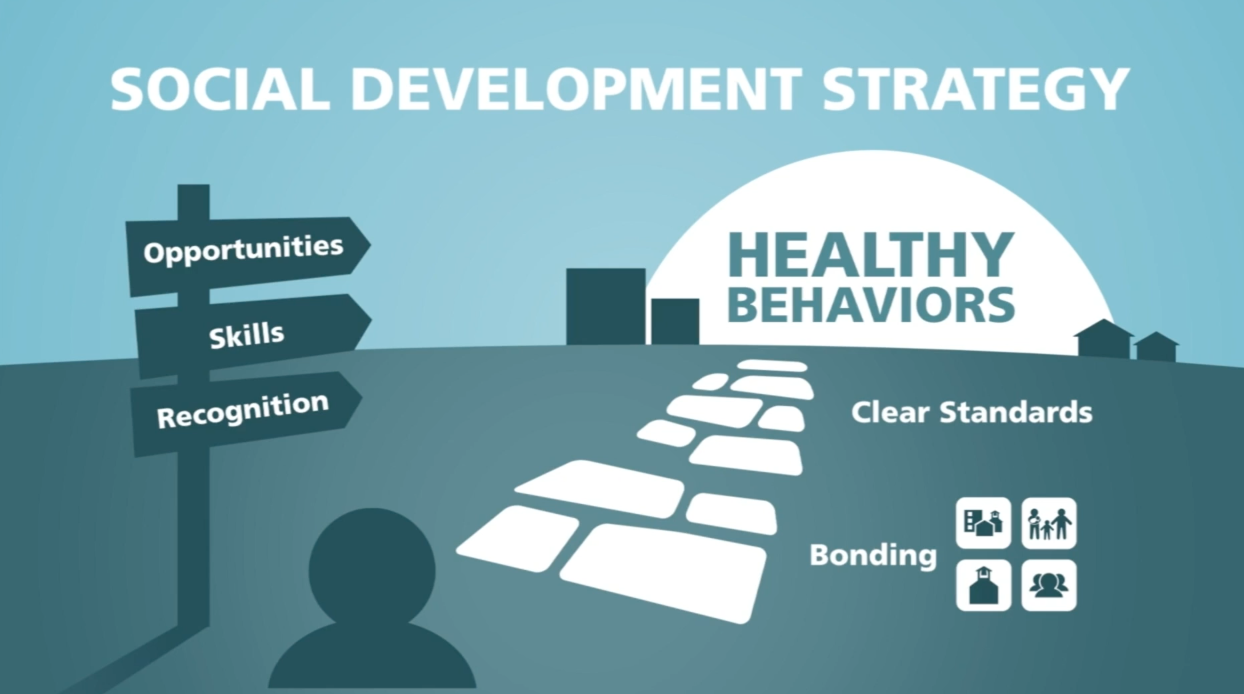 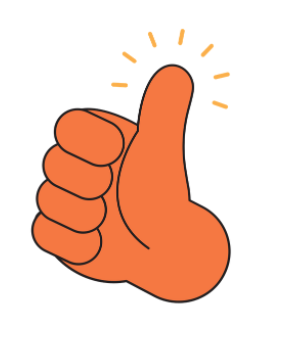 [Speaker Notes: See the white paper, Unleashing the Power of Prevention:https://nam.edu/wp-content/uploads/2015/06/DPPowerofPrevention.pdf and
https://www.communitiesthatcare.net/]
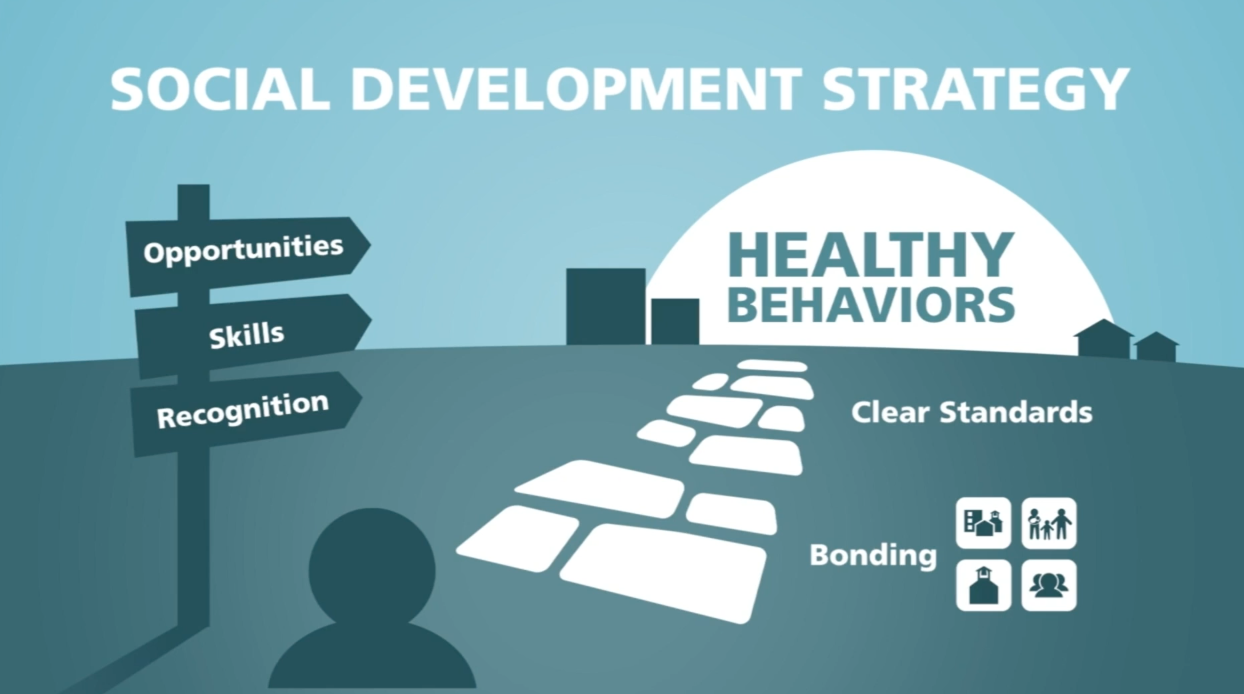 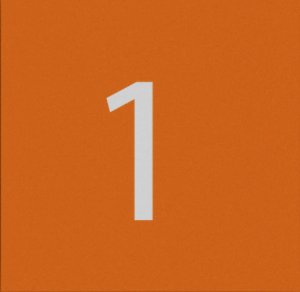 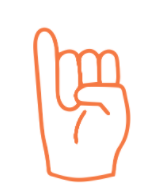 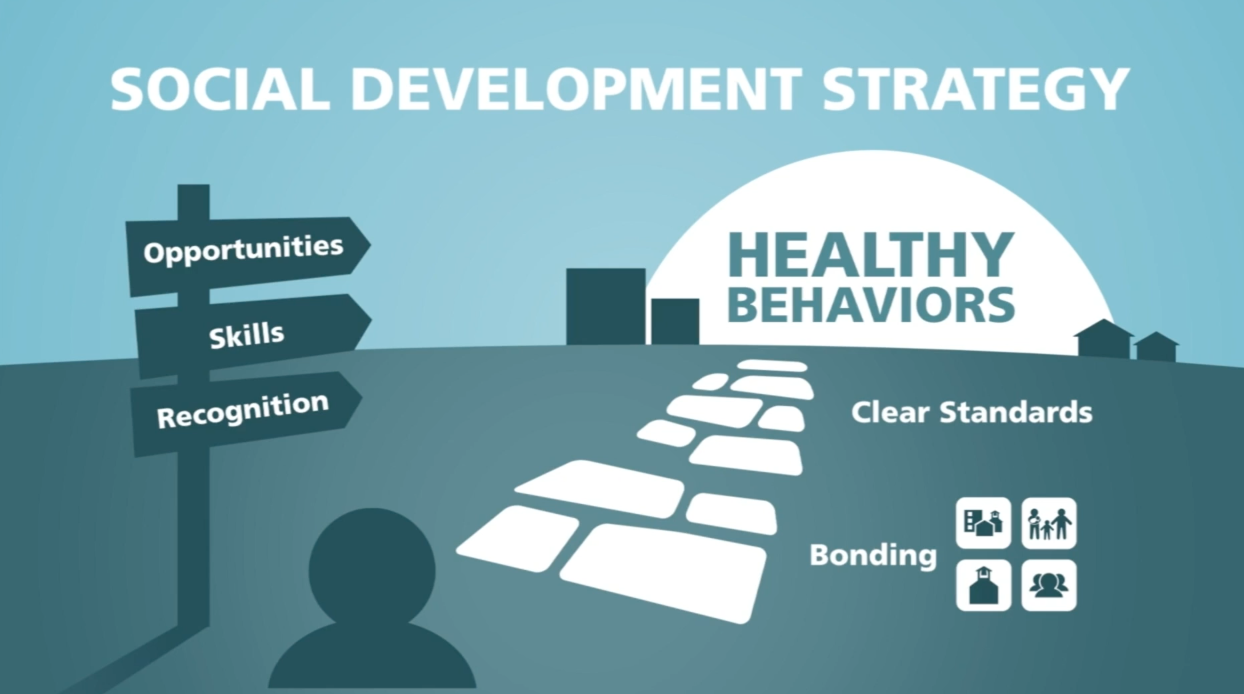 [Speaker Notes: See the white paper, Unleashing the Power of Prevention:https://nam.edu/wp-content/uploads/2015/06/DPPowerofPrevention.pdf and
https://www.communitiesthatcare.net/]
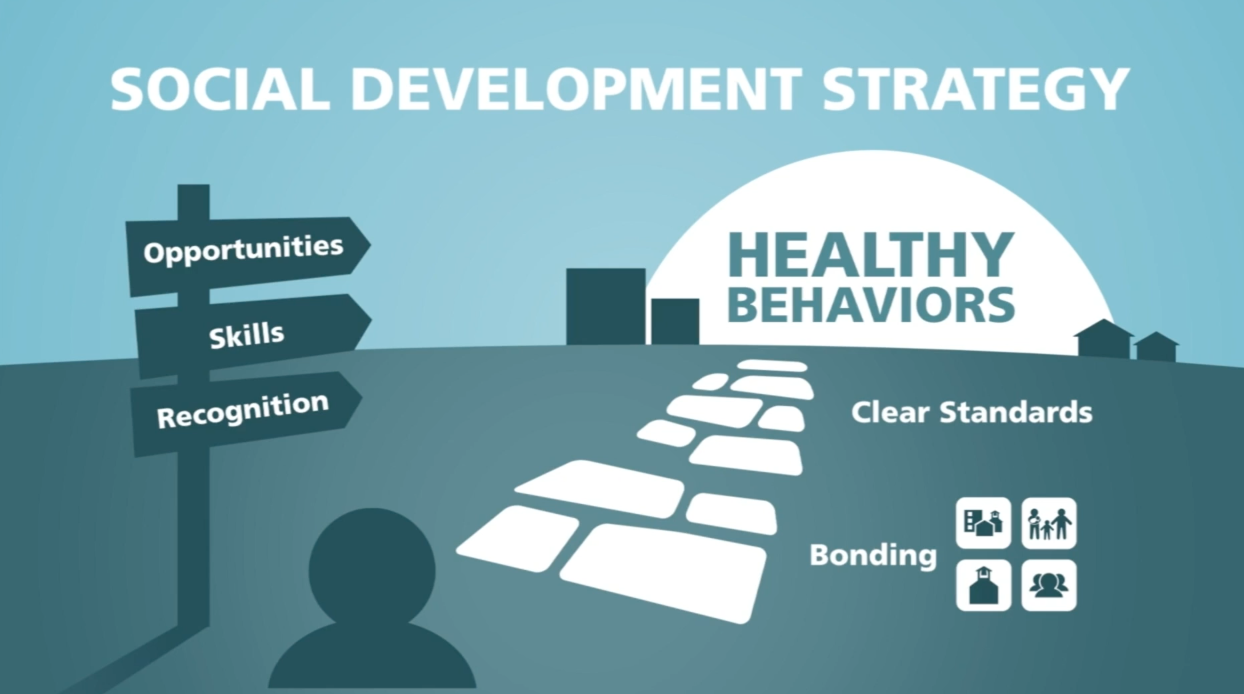 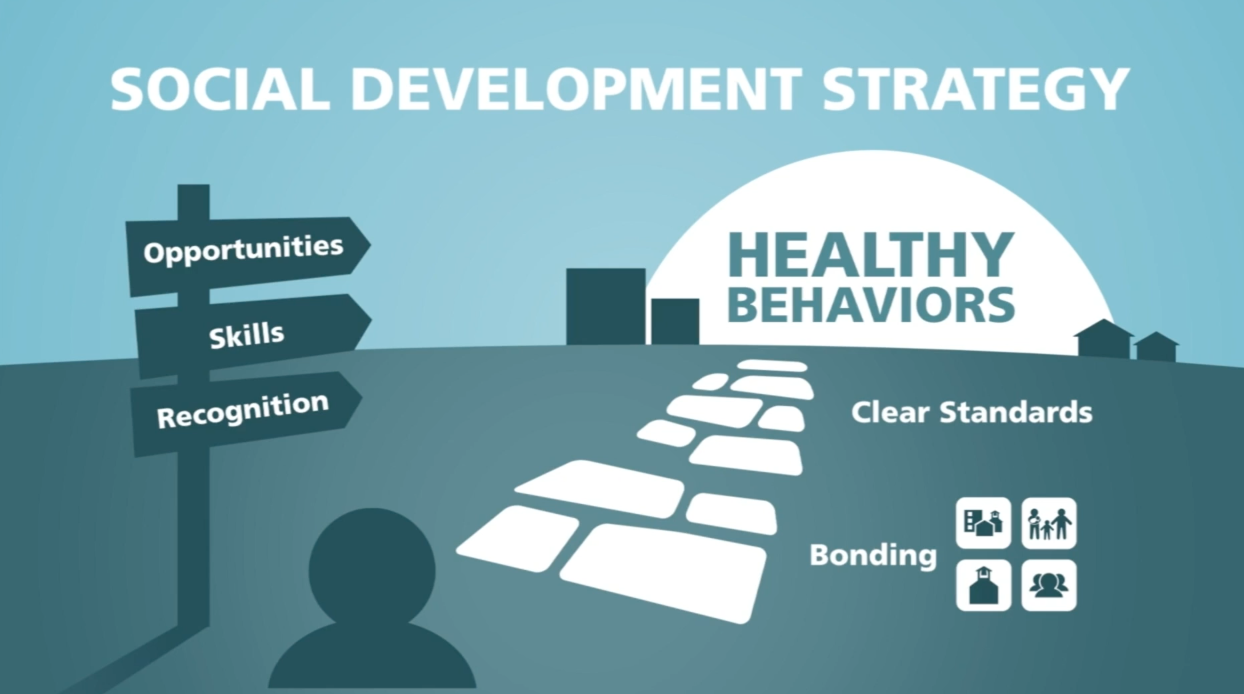 [Speaker Notes: See the white paper, Unleashing the Power of Prevention:https://nam.edu/wp-content/uploads/2015/06/DPPowerofPrevention.pdf and
https://www.communitiesthatcare.net/]
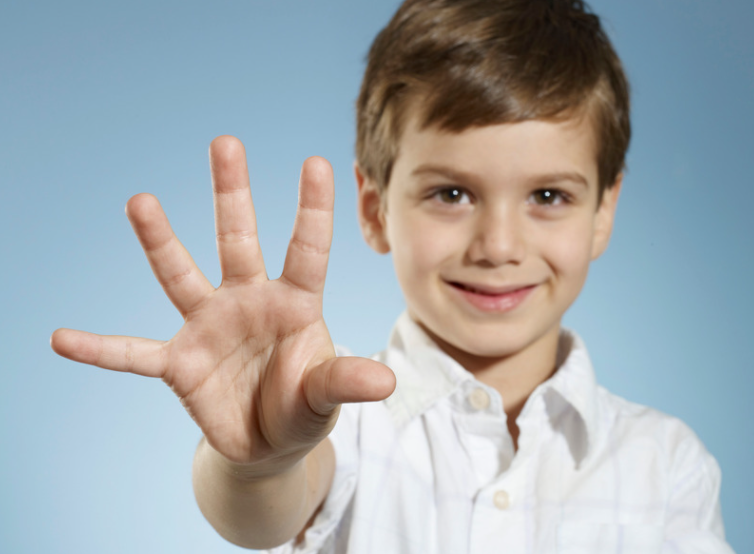 OPPORTUNITIES for
Participation
Interaction
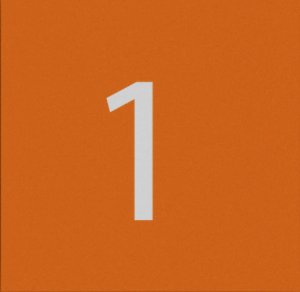 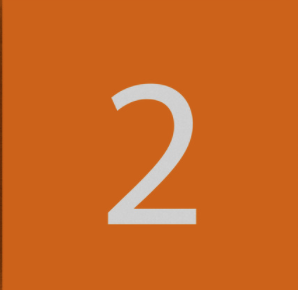 SKILLS
RECOGNITION
for effort, progress, successes
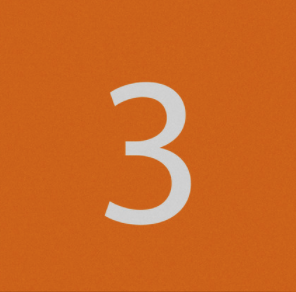 [Speaker Notes: See the white paper, Unleashing the Power of Prevention:https://nam.edu/wp-content/uploads/2015/06/DPPowerofPrevention.pdf and
https://www.communitiesthatcare.net/]
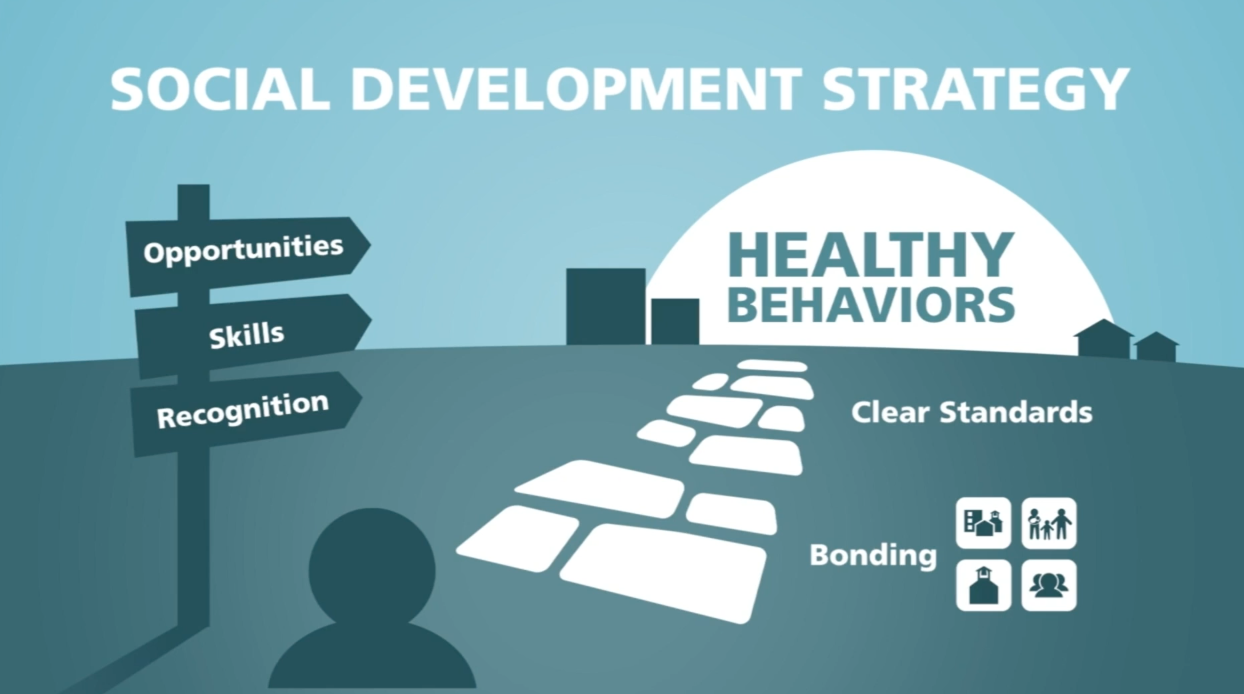 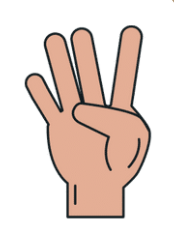 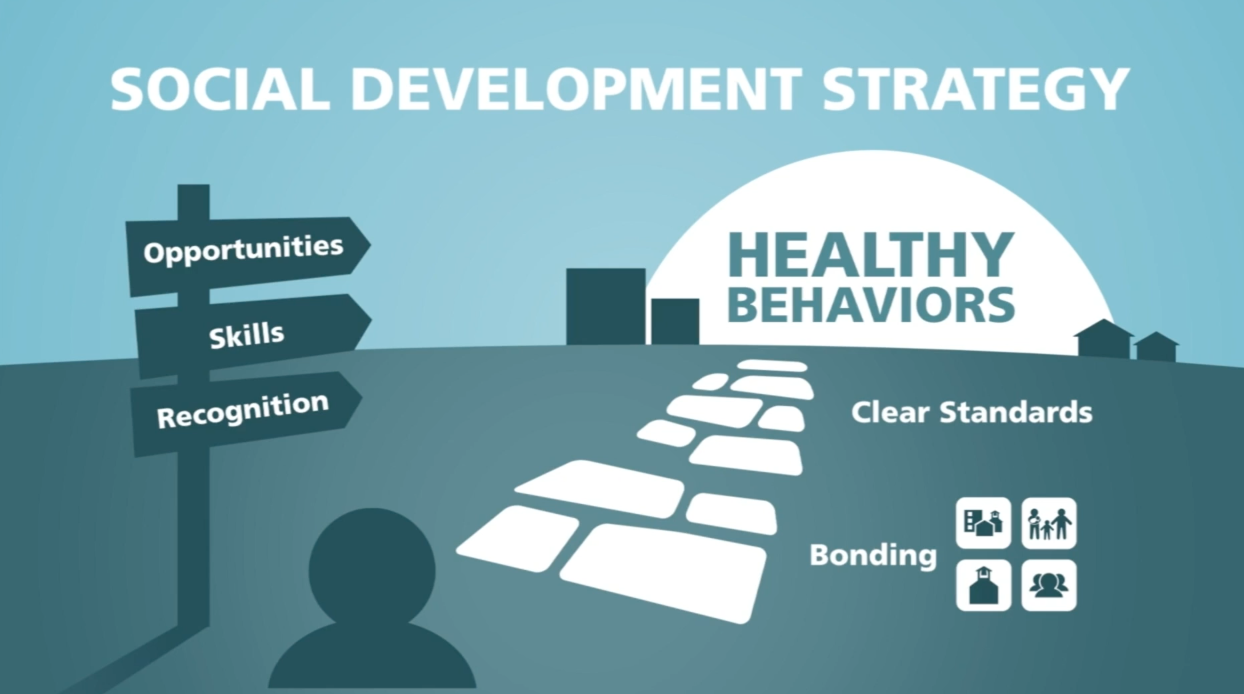 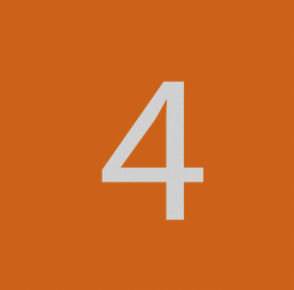 [Speaker Notes: See the white paper, Unleashing the Power of Prevention:https://nam.edu/wp-content/uploads/2015/06/DPPowerofPrevention.pdf and
https://www.communitiesthatcare.net/]
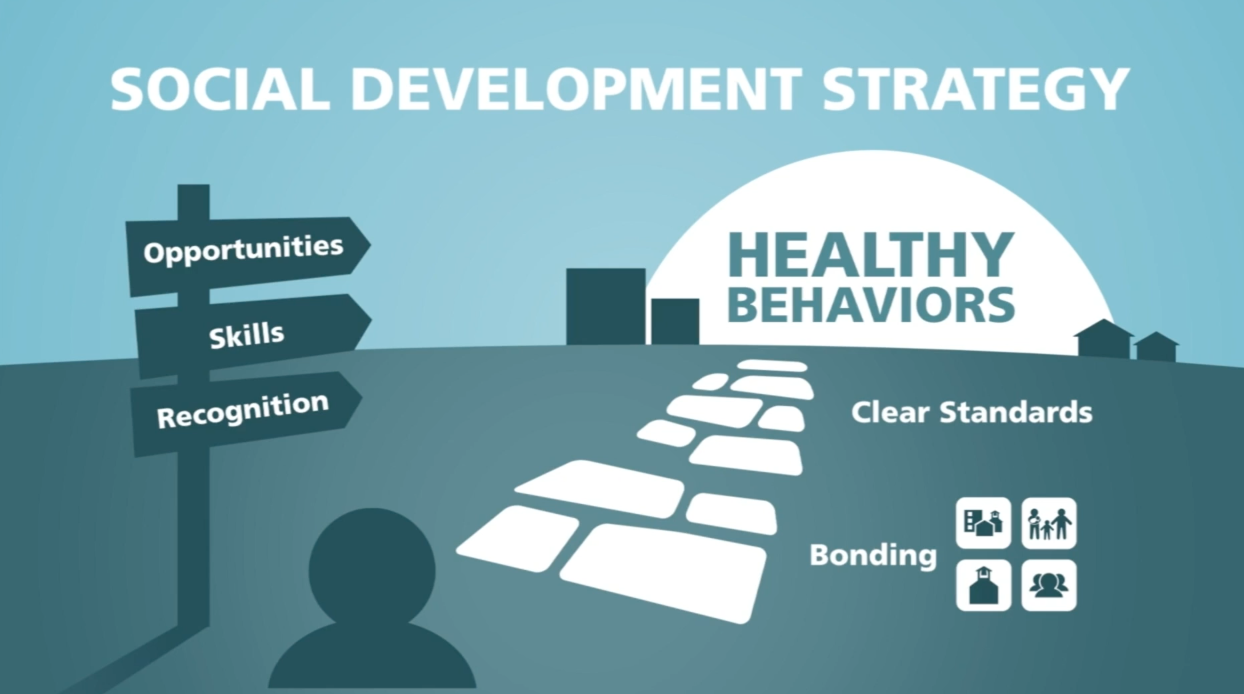 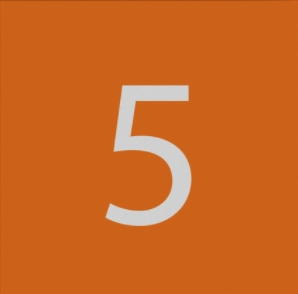 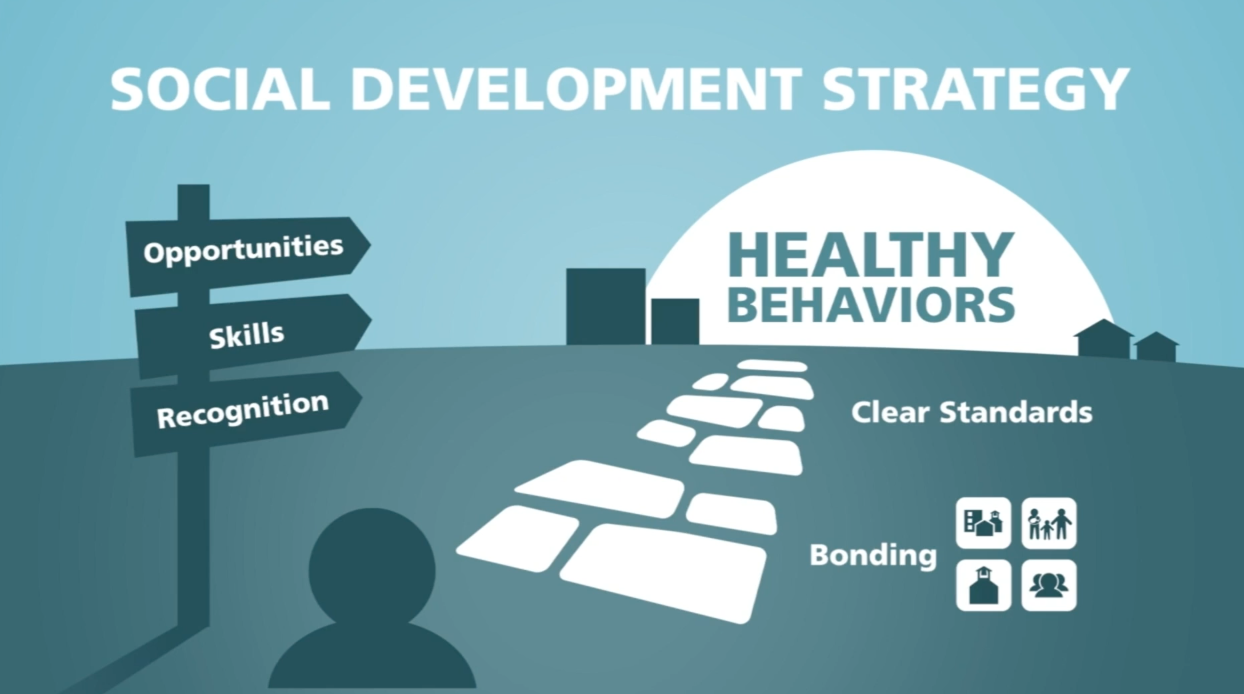 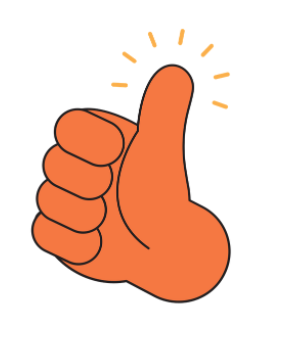 [Speaker Notes: See the white paper, Unleashing the Power of Prevention:https://nam.edu/wp-content/uploads/2015/06/DPPowerofPrevention.pdf and
https://www.communitiesthatcare.net/]
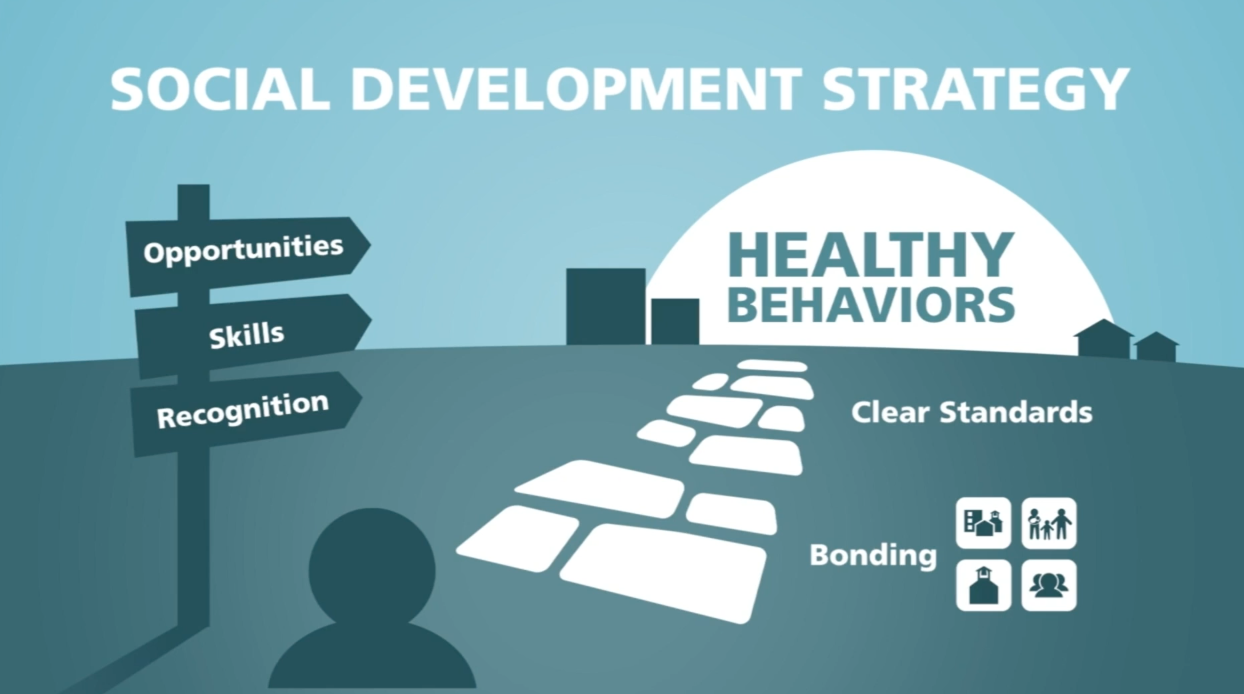 [Speaker Notes: We've spent a lot of time during this series talking about putting on our own oxygen masks first, but ultimately, we hope our individual efforts toward Digital Wellness can mean we have more capacity to do some good in the world, to be influencers for good. There is perhaps no more important place for that to happen than with our direct interactions with children and youth in our own spheres of influence – in our homes, in classrooms, in community service settings.]
Agenda
Check-in 
 Content/Concept Sharing
 Connection/Discussion
 Request/Invitation
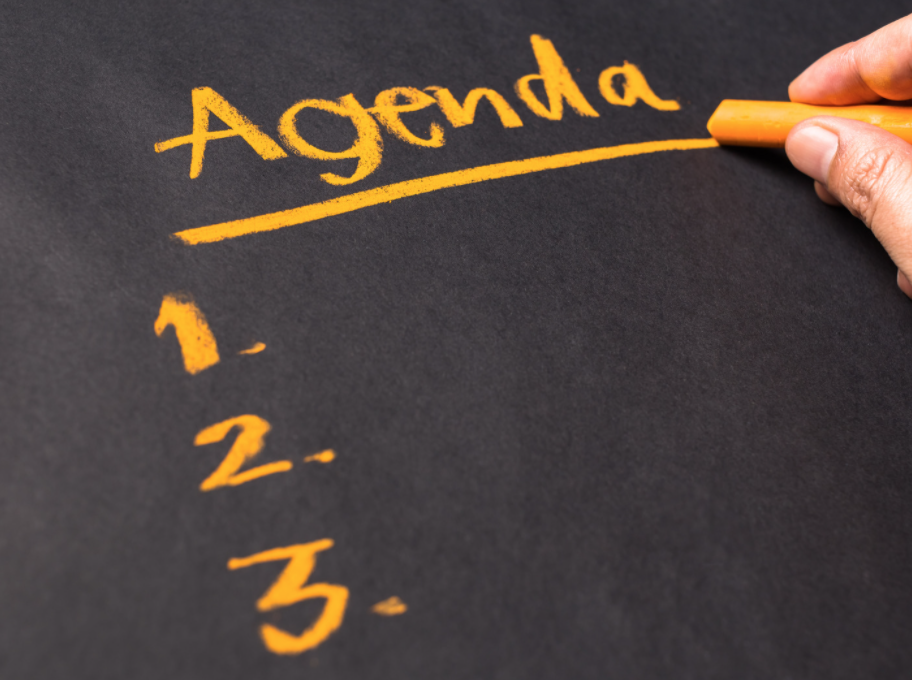 [Speaker Notes: We had a great discussion about Social Development Strategy and ended with a Think, Write, Share activity (next slide)]
Think, Write, Share Activity
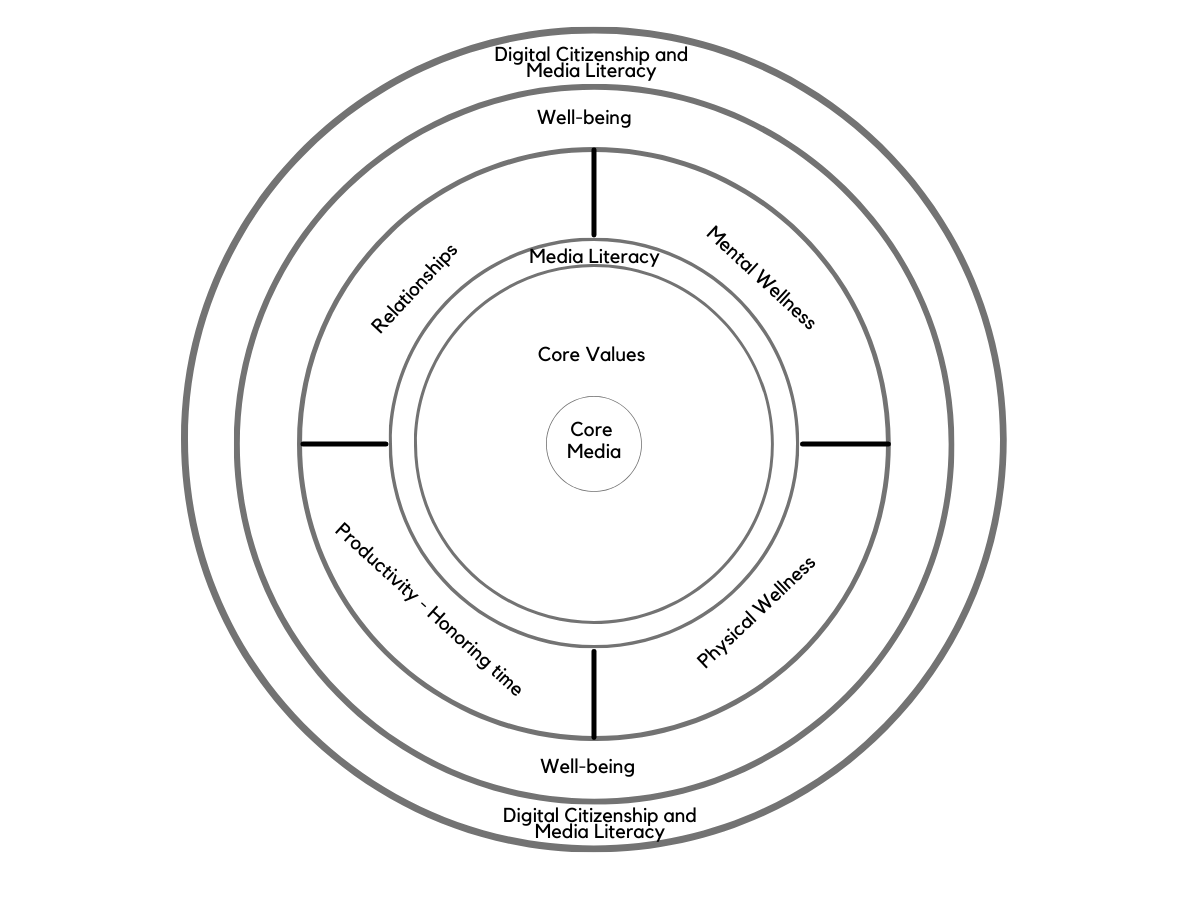 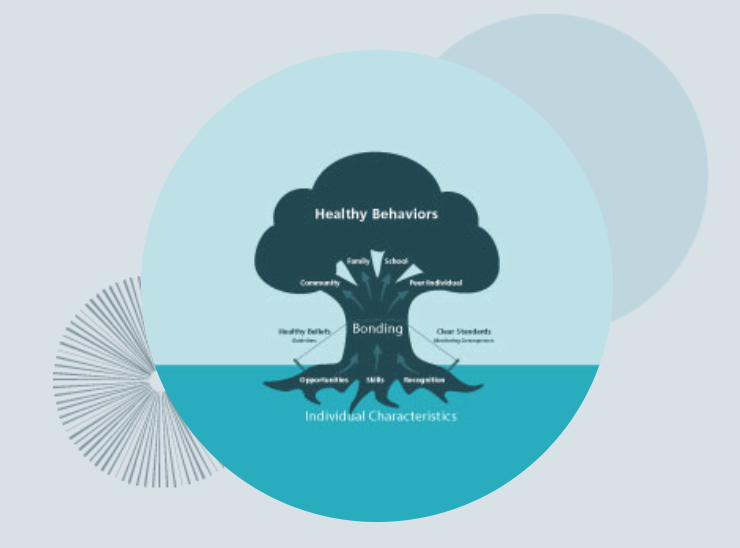 [Speaker Notes: This is the typical way that EPIK likes to begin its meetings – with a "Stories Connect People" activity. [See more question prompts in the Stories Connect People document we've included in this week's Google Folder. https://docs.google.com/document/d/1hSOj0ozMSzQ11HNUY9v0BstRopf9SD7JrYxnbIhvSrU/edit?usp=sharing) 
We’ll take a few minutes to share stories with each other. 

Here's a little history about the internal company research by Tribalry, a local company that taught us about this methodology. The founders, from a family of 10 children, learned through these simple exercises that even with the people closest to you, you often don’t know what’s inside of them, what their stories are. Taking time for each others’ stories is critical to building relationships and trust, whether that be in close relationships or in business relationships. And taking time for conversation can help relationships grow from weak ties to stronger bonds. Stories connect people! Or, as Jared Stewart, co-founder of Tribalry says, "The shortest distance between two people is a story."]
Think, Write, Share Activity
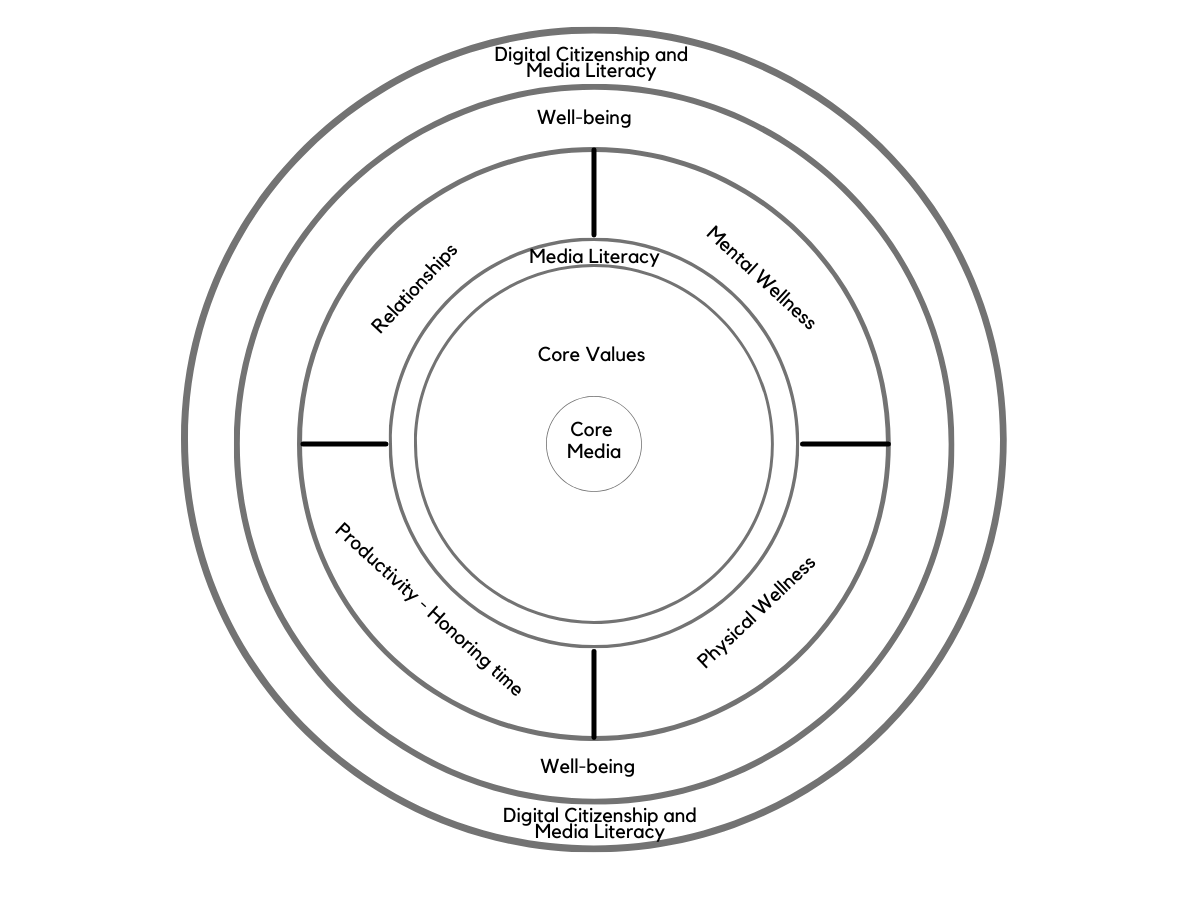 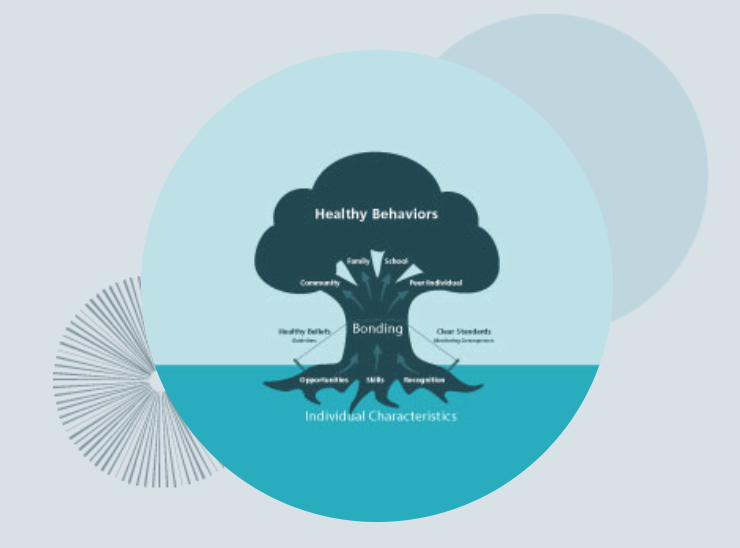 Think & Write about the most valuable takeaways you will take with you from this series 

OR

Think & Write about how you would describe this series to a friend
[Speaker Notes: This is the typical way that EPIK likes to begin its meetings – with a "Stories Connect People" activity. [See more question prompts in the Stories Connect People document we've included in this week's Google Folder. https://docs.google.com/document/d/1hSOj0ozMSzQ11HNUY9v0BstRopf9SD7JrYxnbIhvSrU/edit?usp=sharing) 
We’ll take a few minutes to share stories with each other. 

Here's a little history about the internal company research by Tribalry, a local company that taught us about this methodology. The founders, from a family of 10 children, learned through these simple exercises that even with the people closest to you, you often don’t know what’s inside of them, what their stories are. Taking time for each others’ stories is critical to building relationships and trust, whether that be in close relationships or in business relationships. And taking time for conversation can help relationships grow from weak ties to stronger bonds. Stories connect people! Or, as Jared Stewart, co-founder of Tribalry says, "The shortest distance between two people is a story."]
We wish you well(ness)!
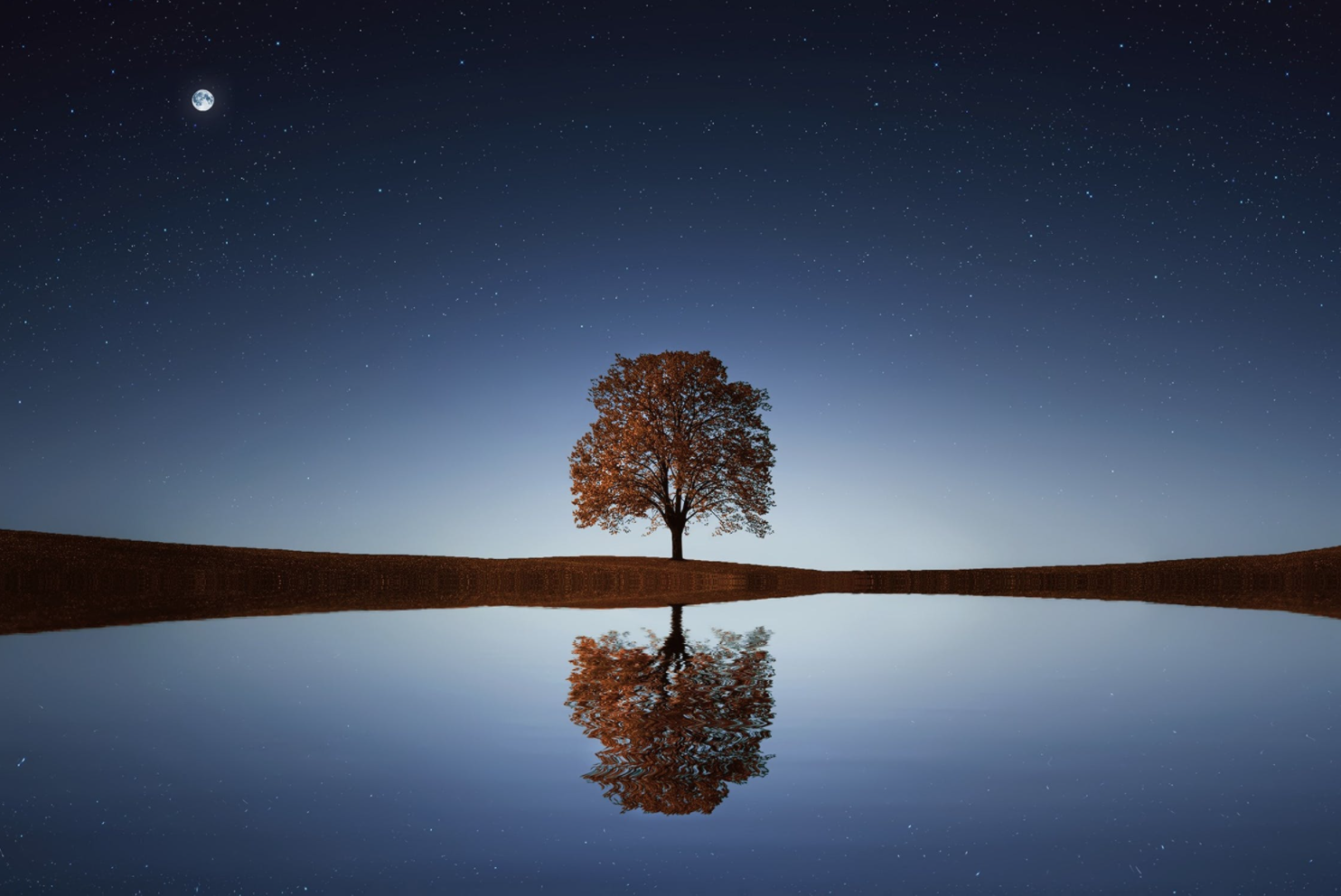